VATRA
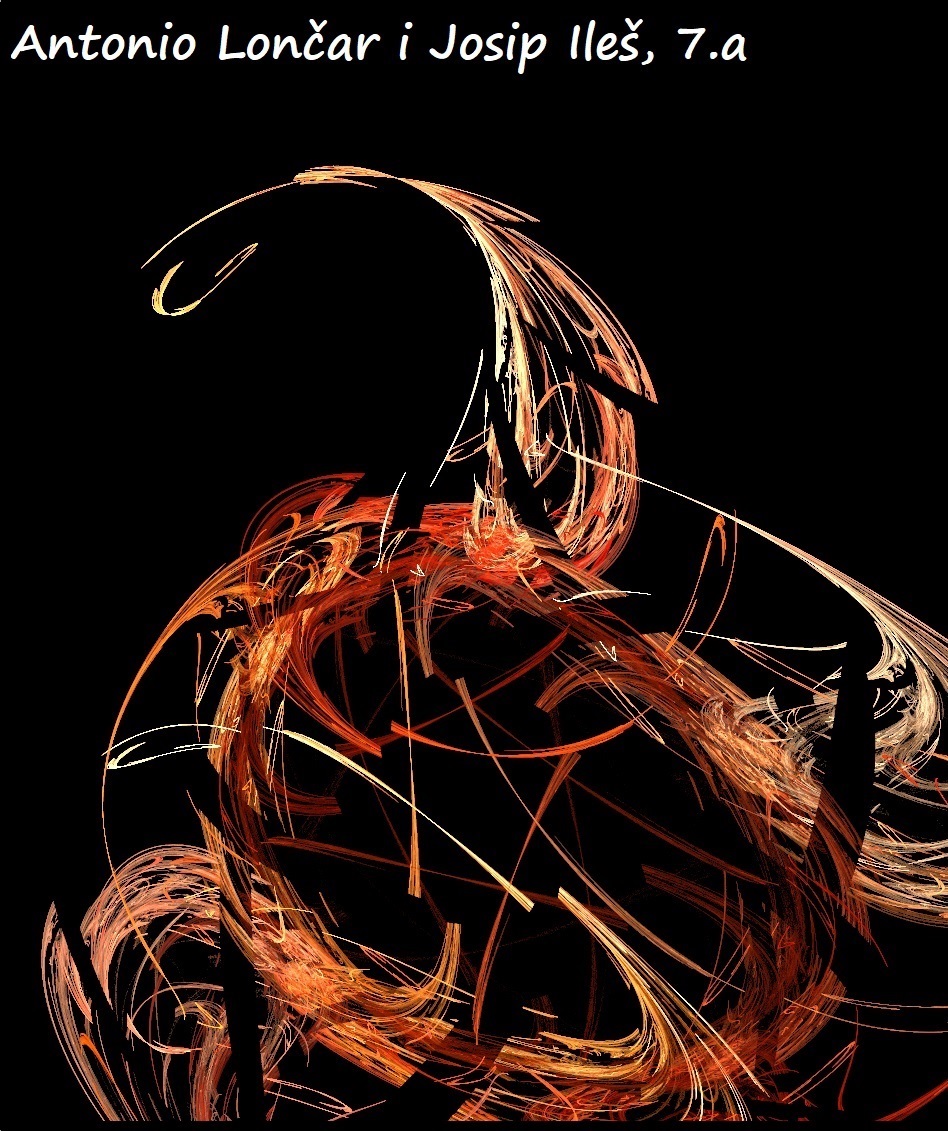 FRAKTALI
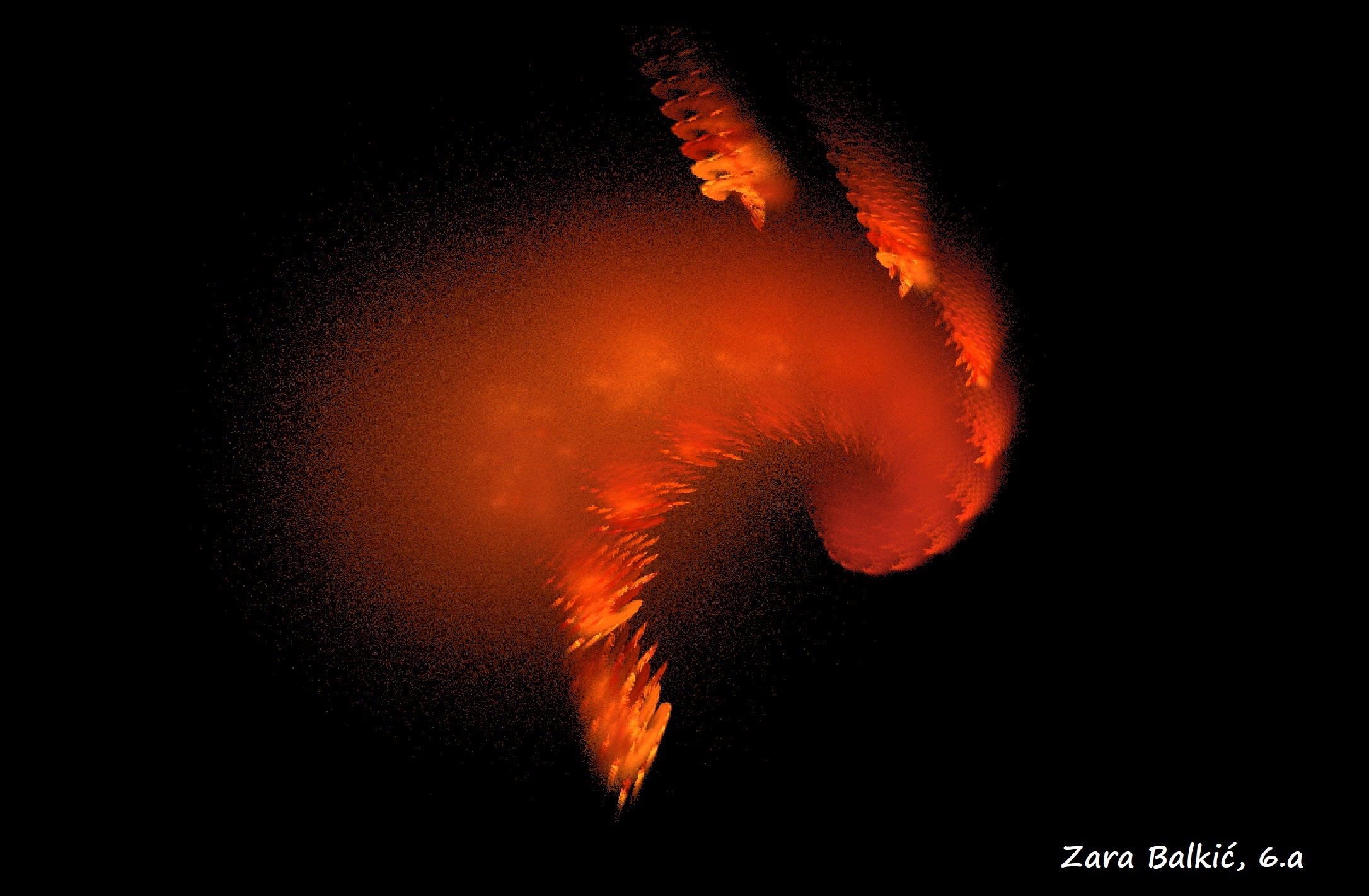 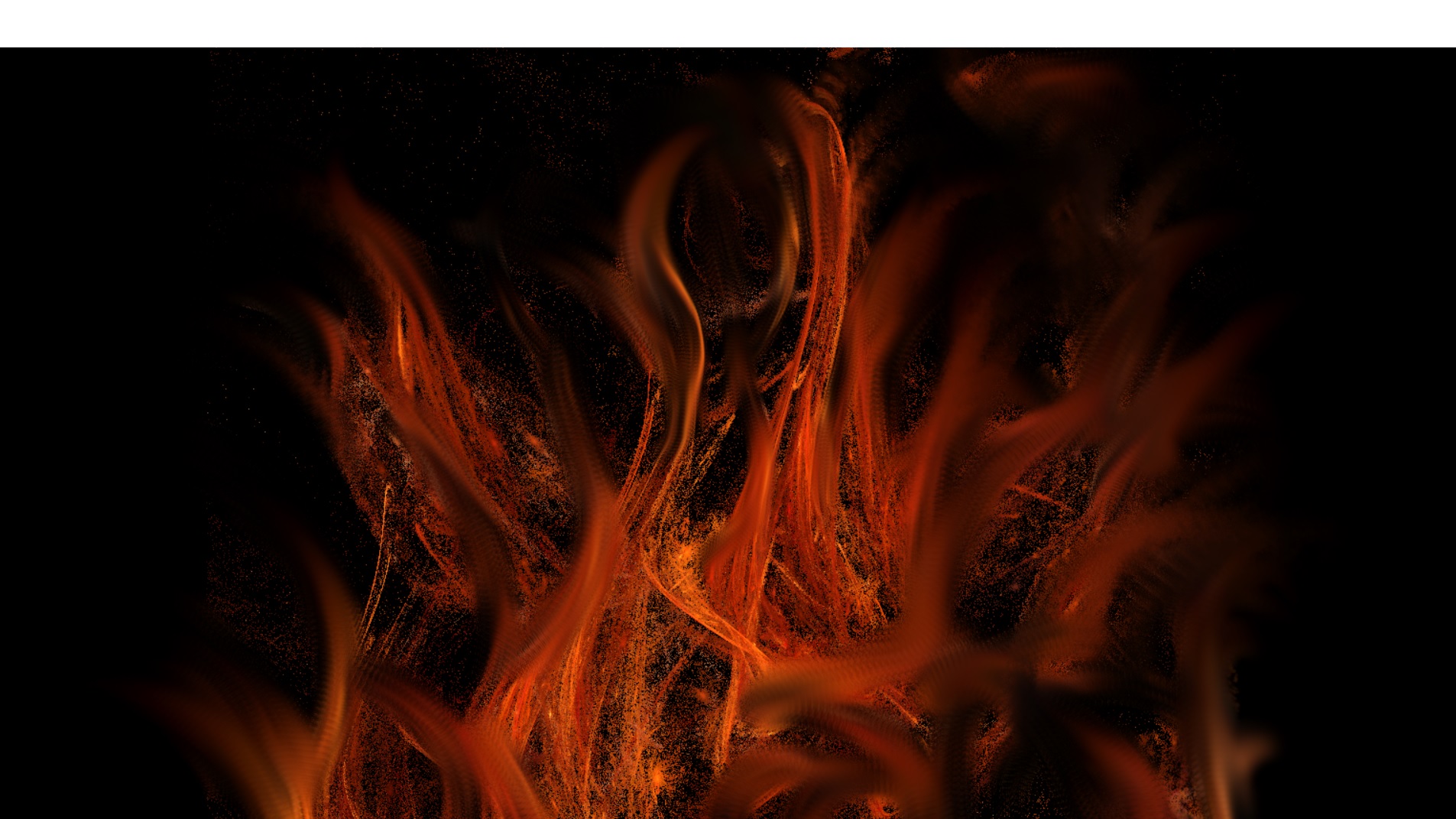 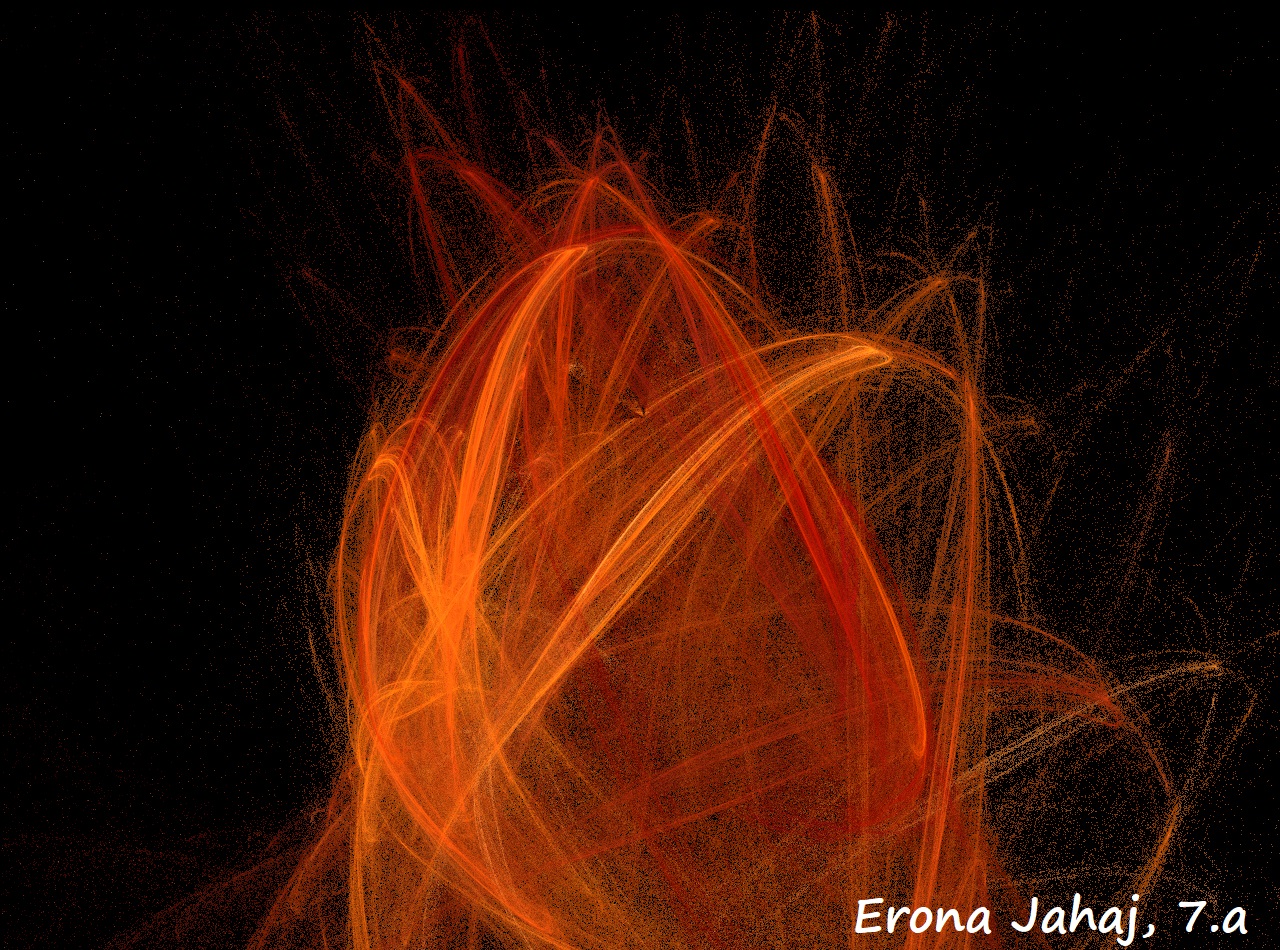 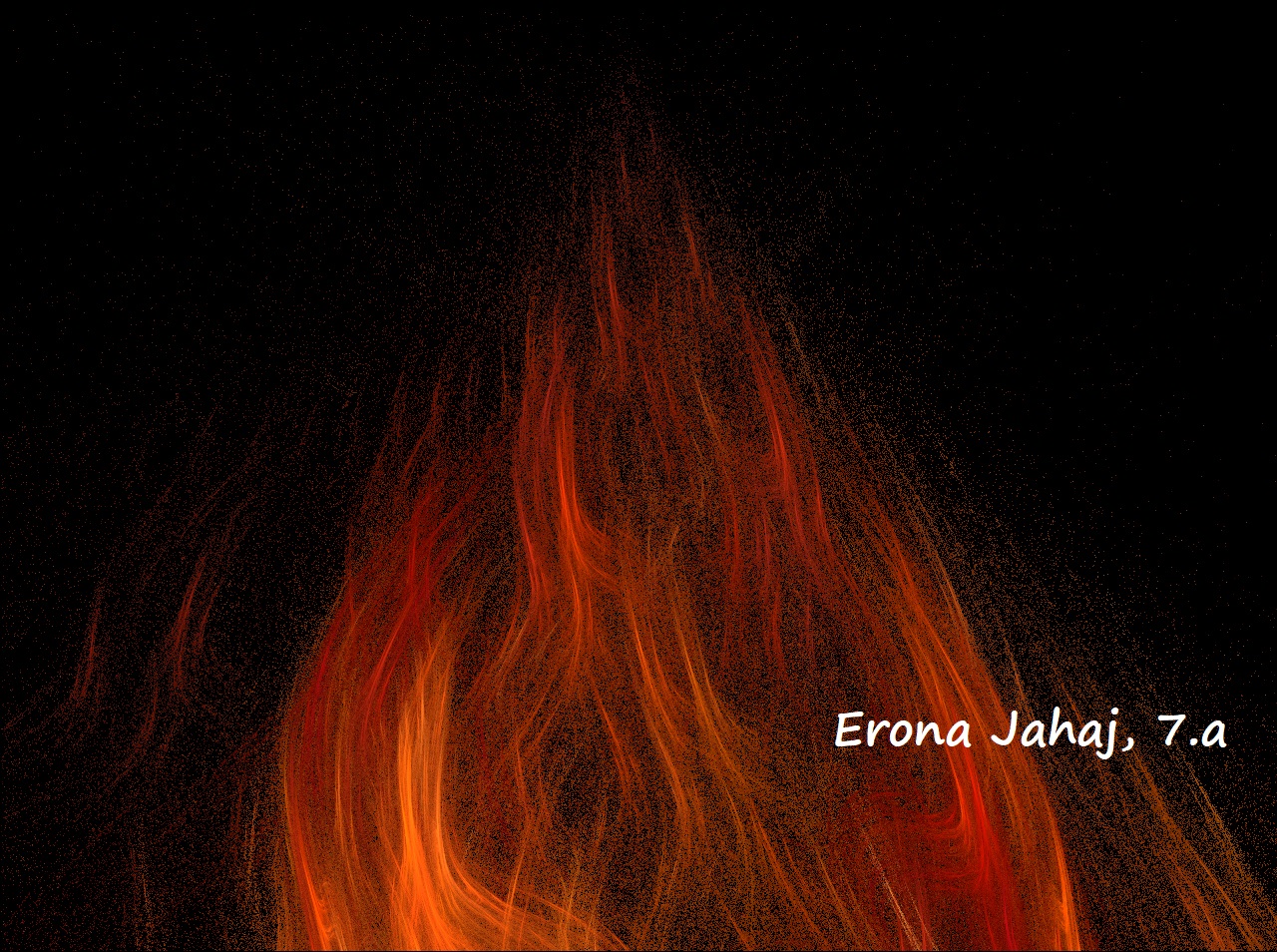 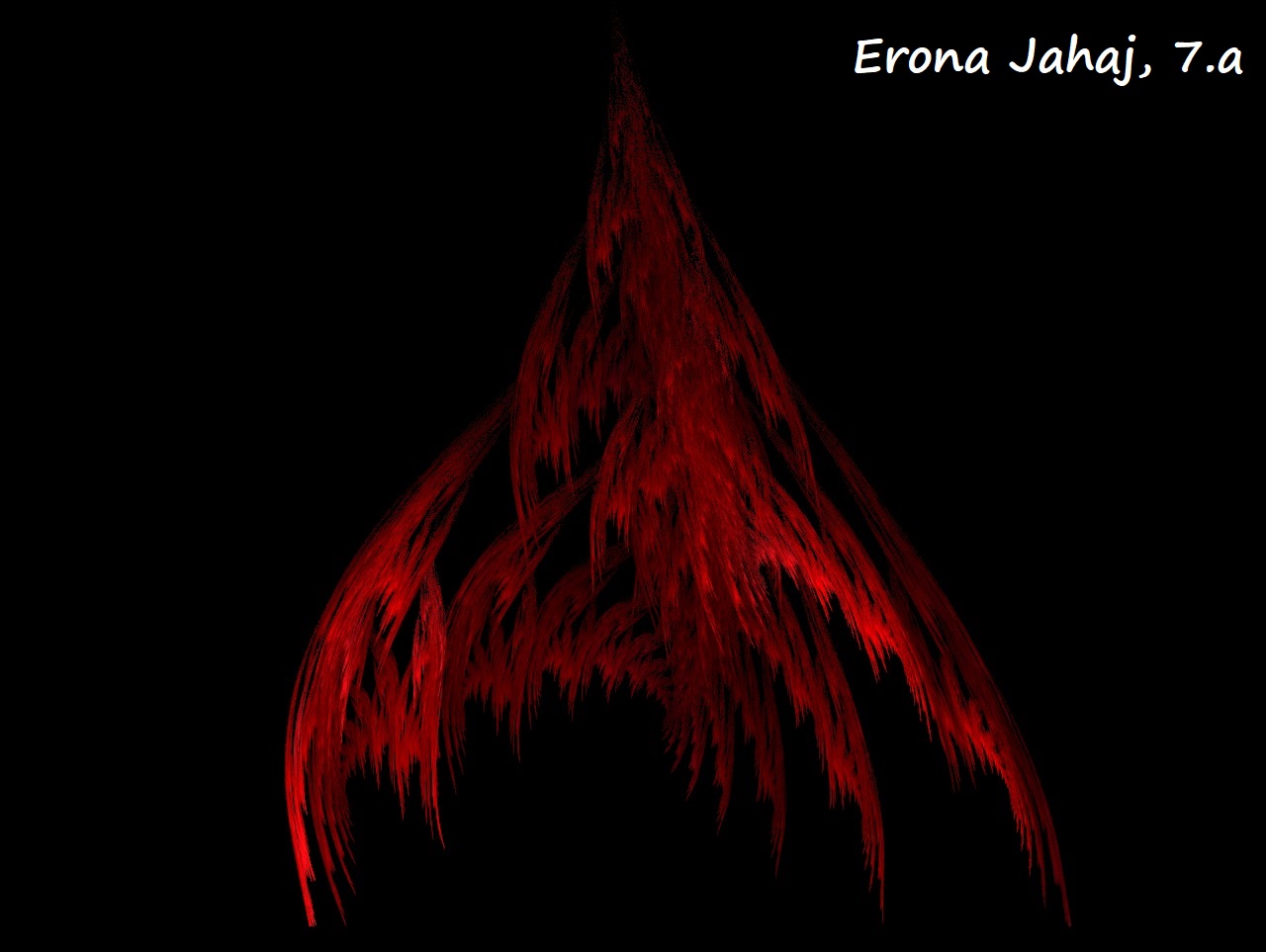 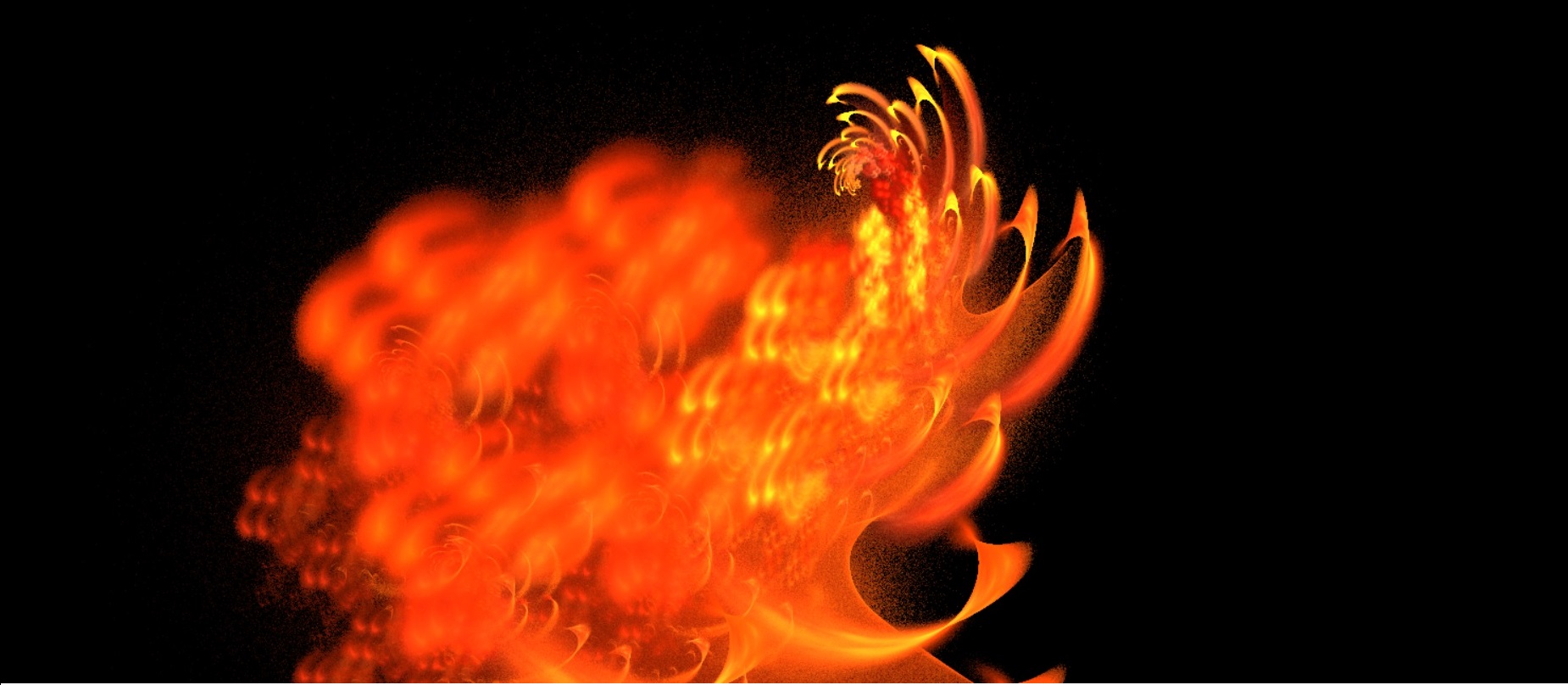 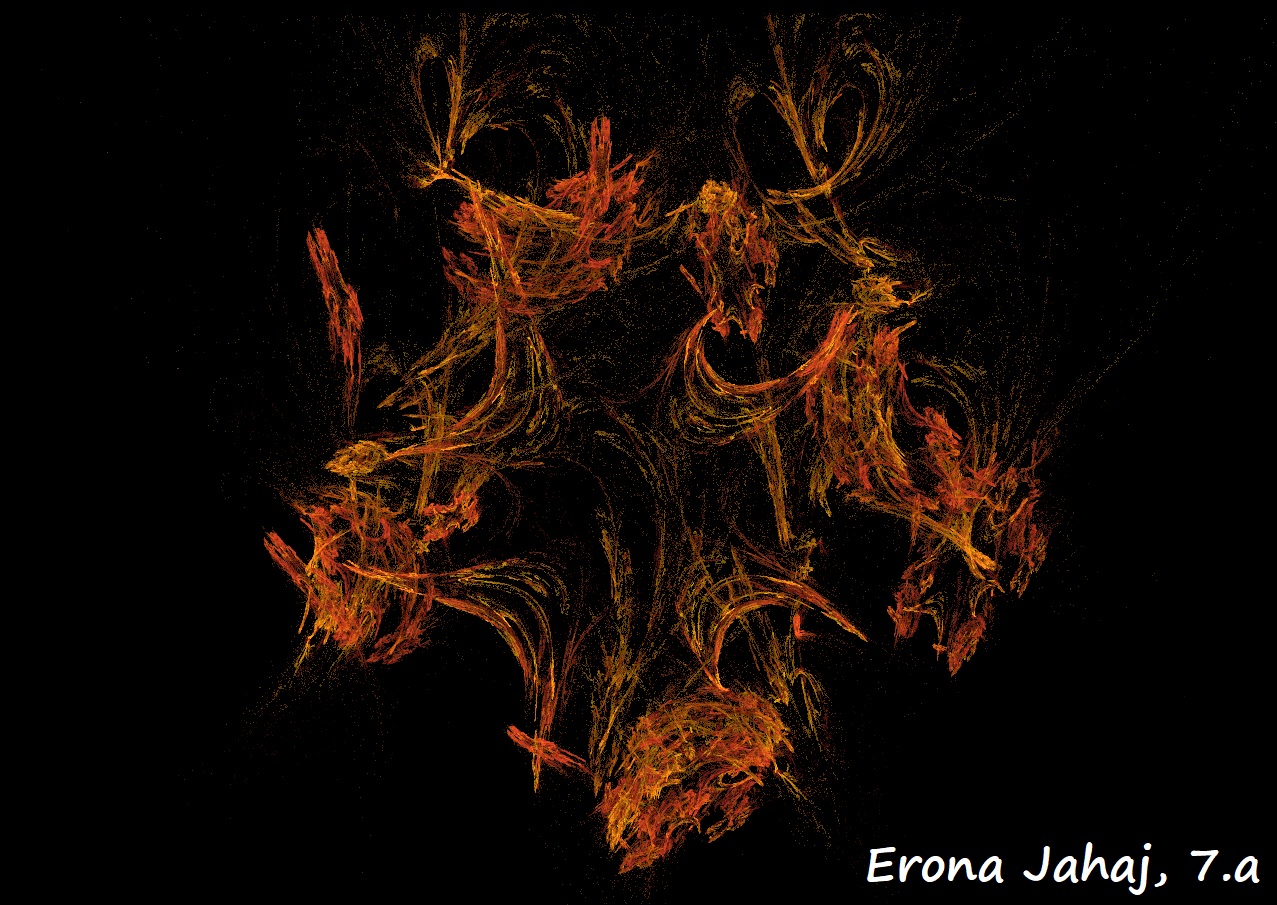 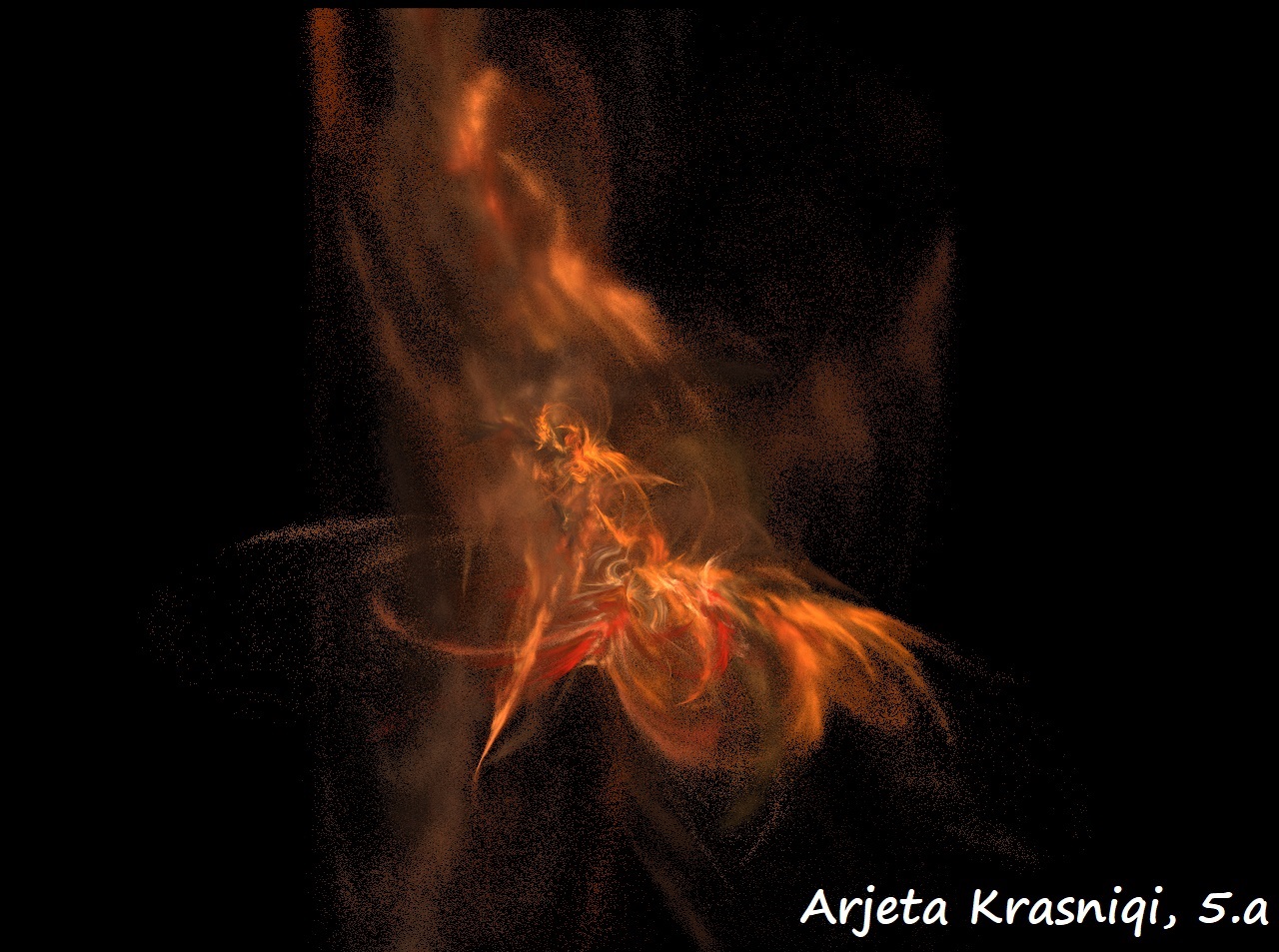 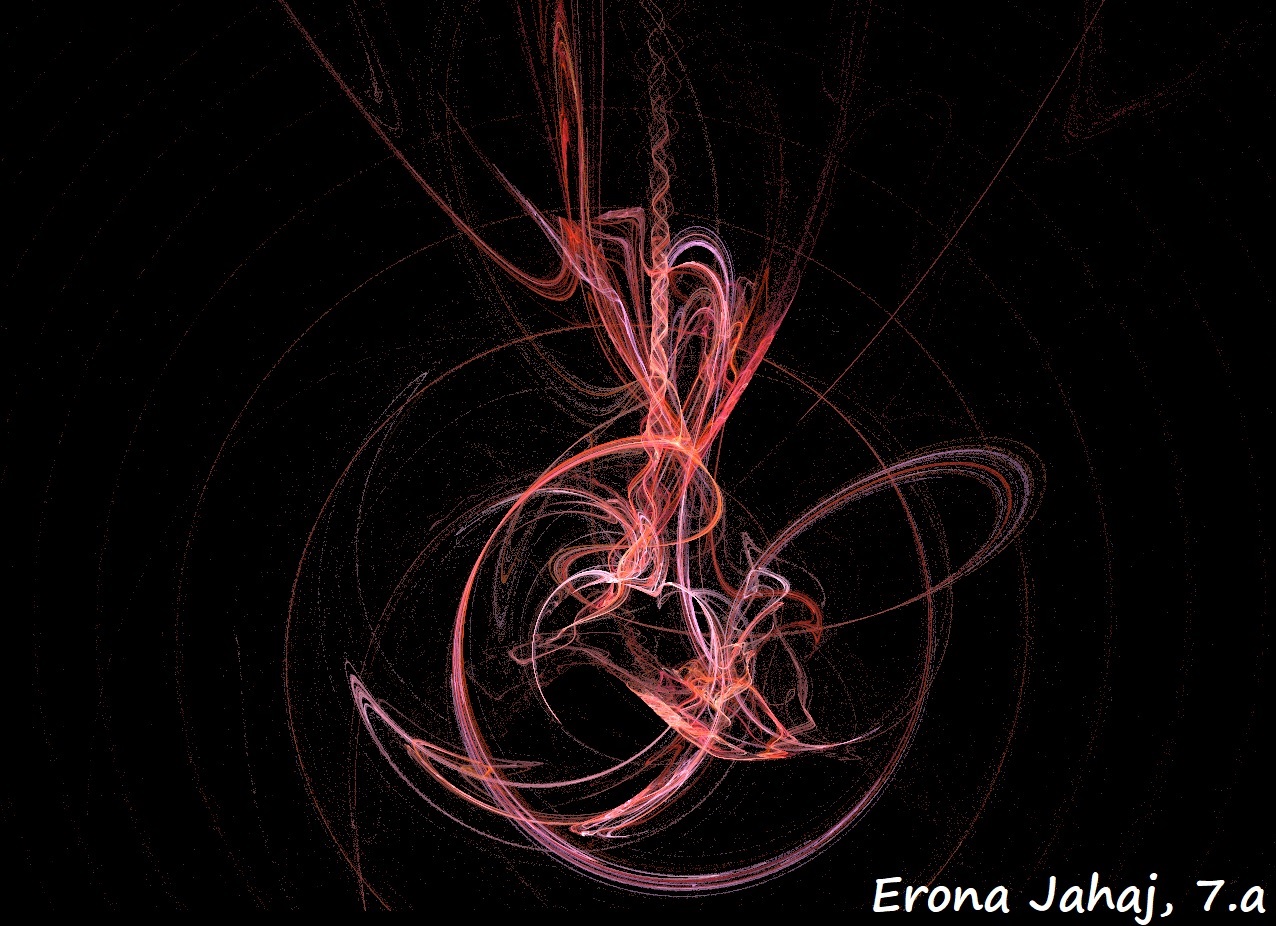 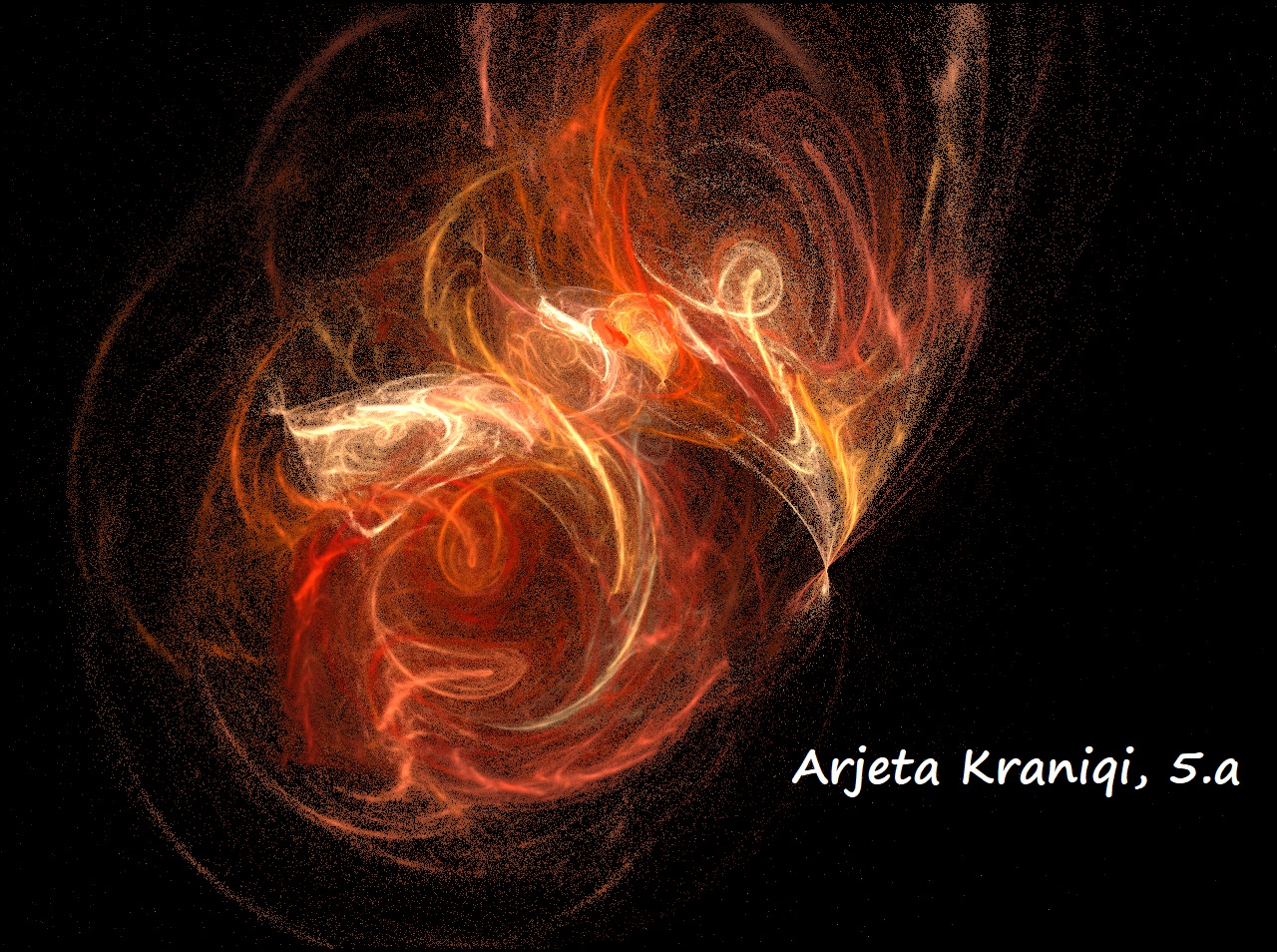 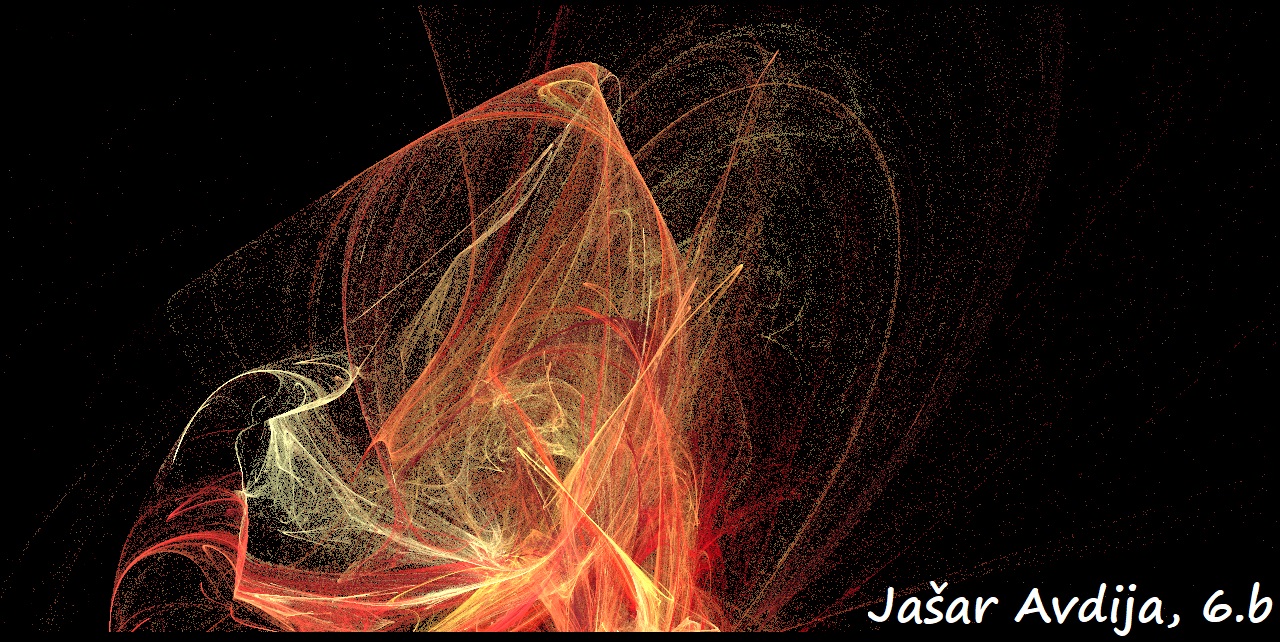 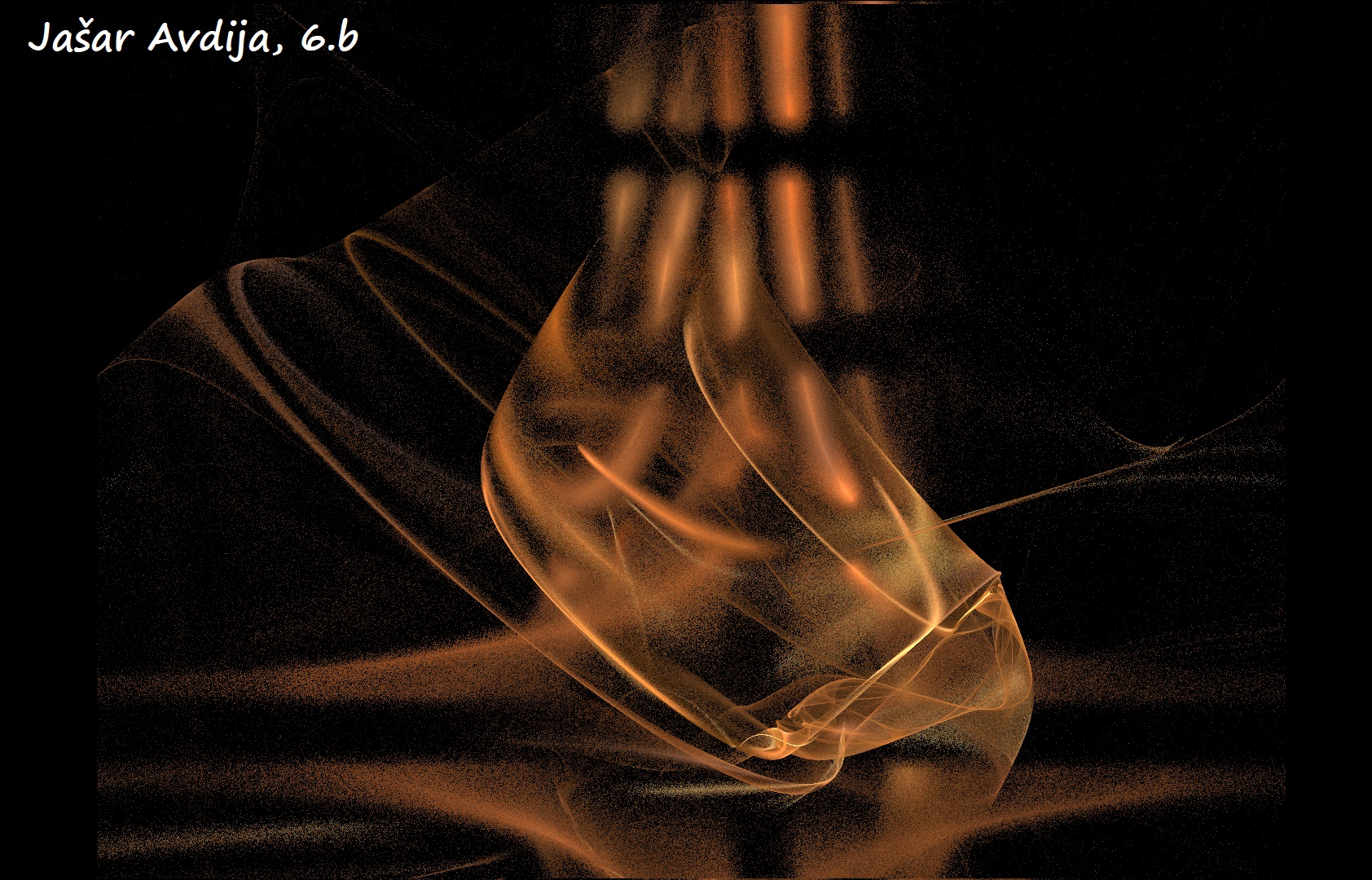 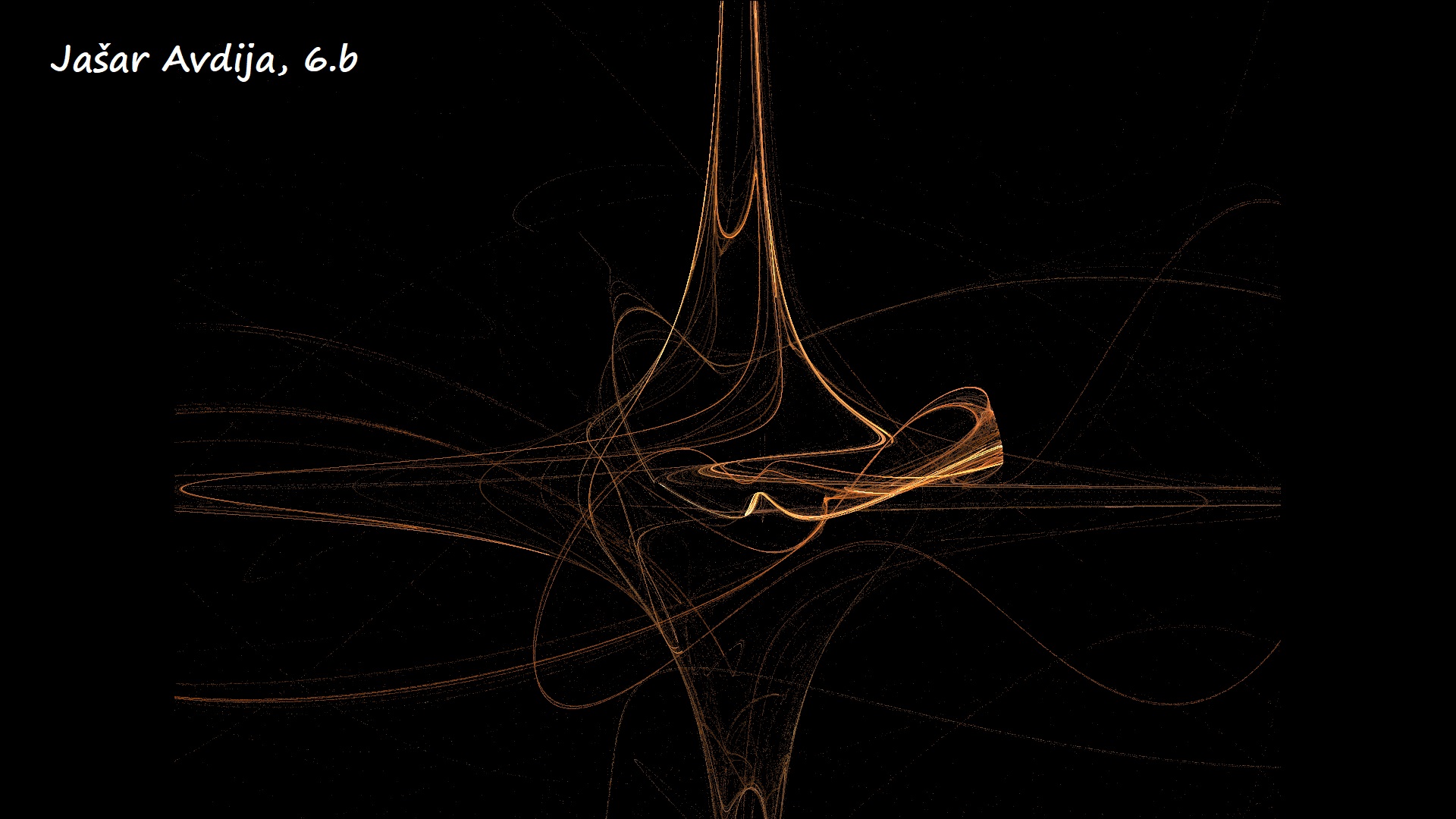 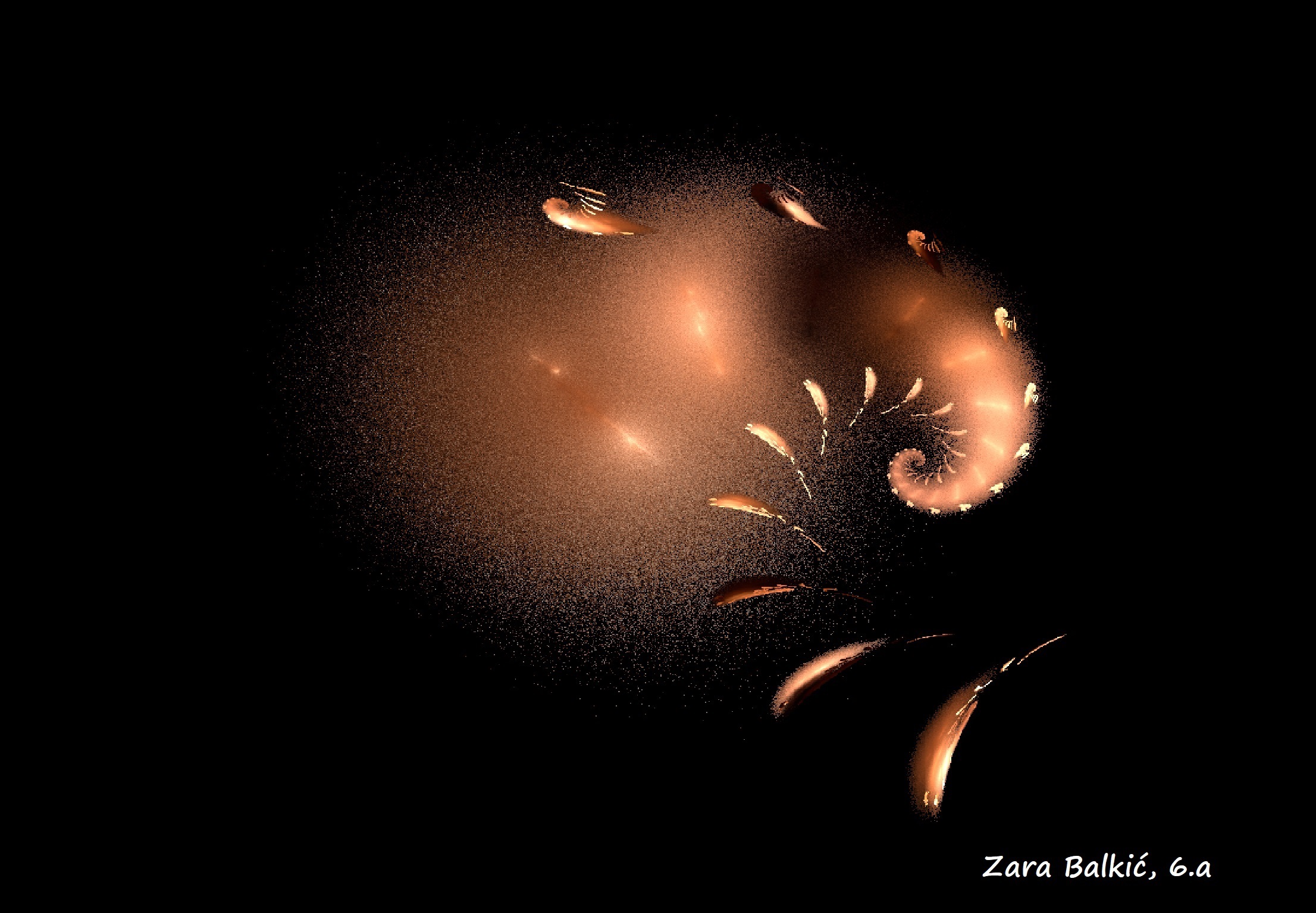 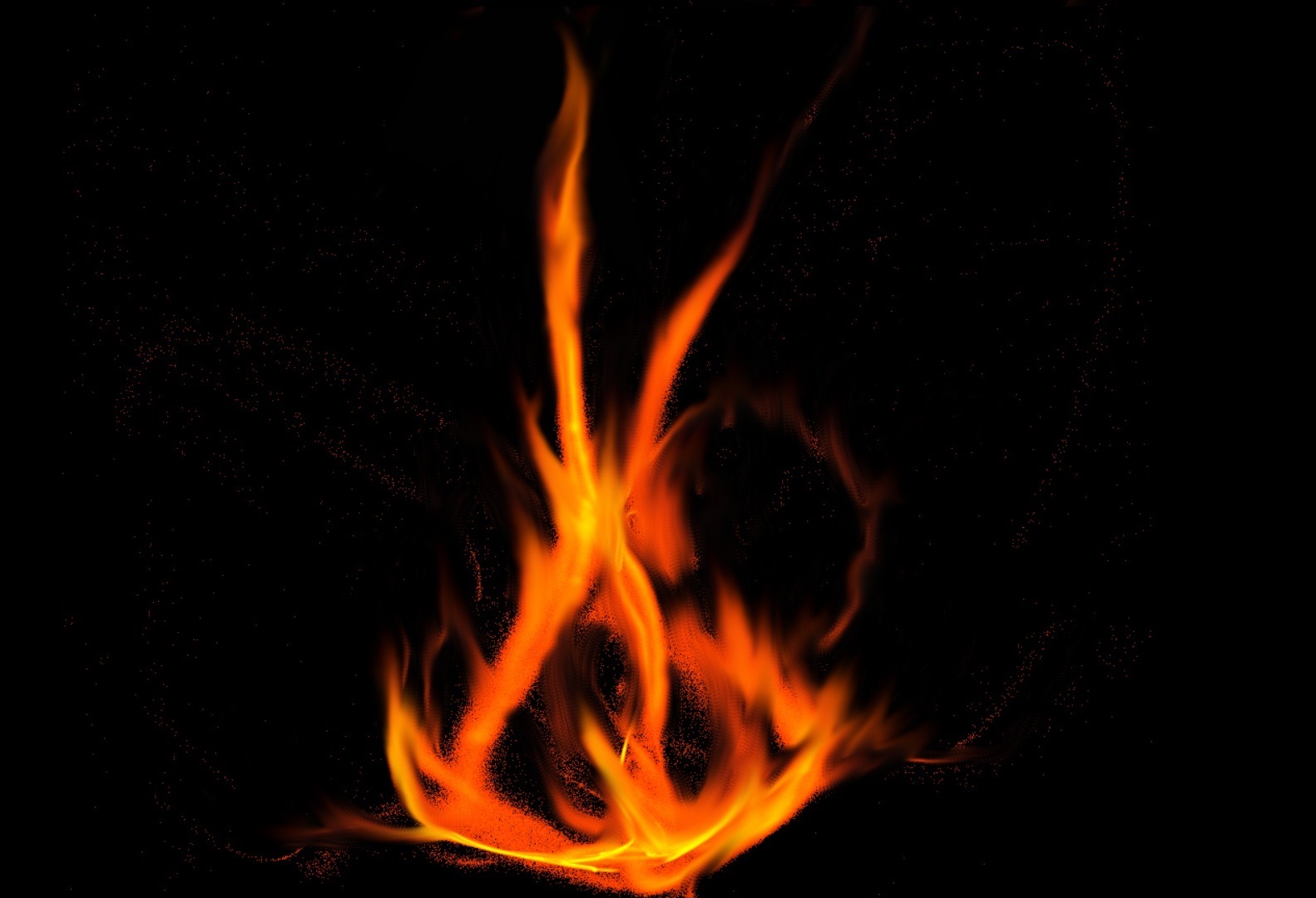 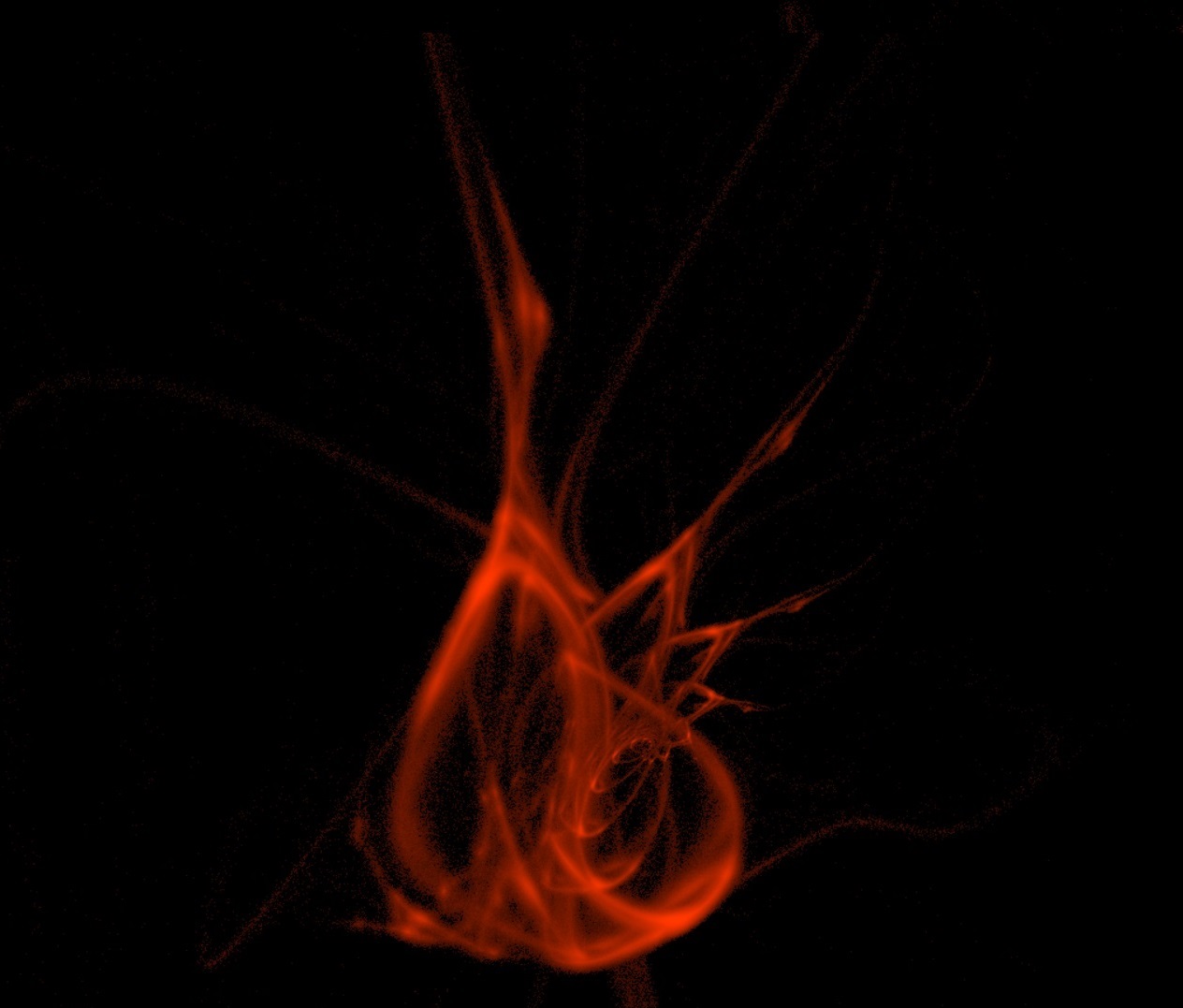 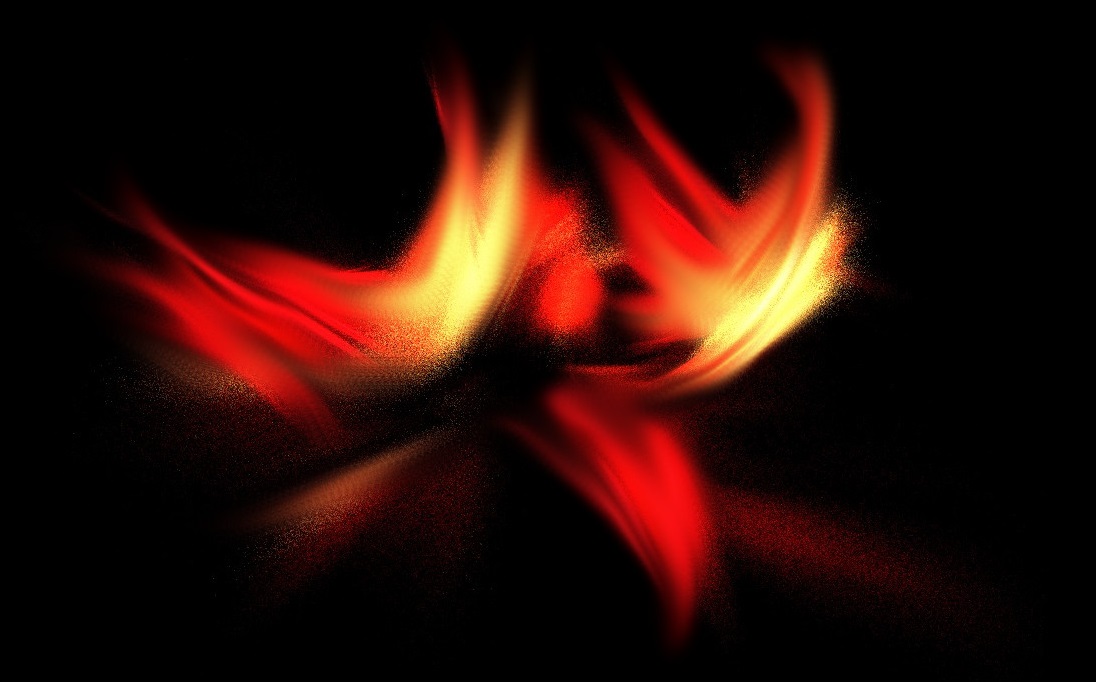 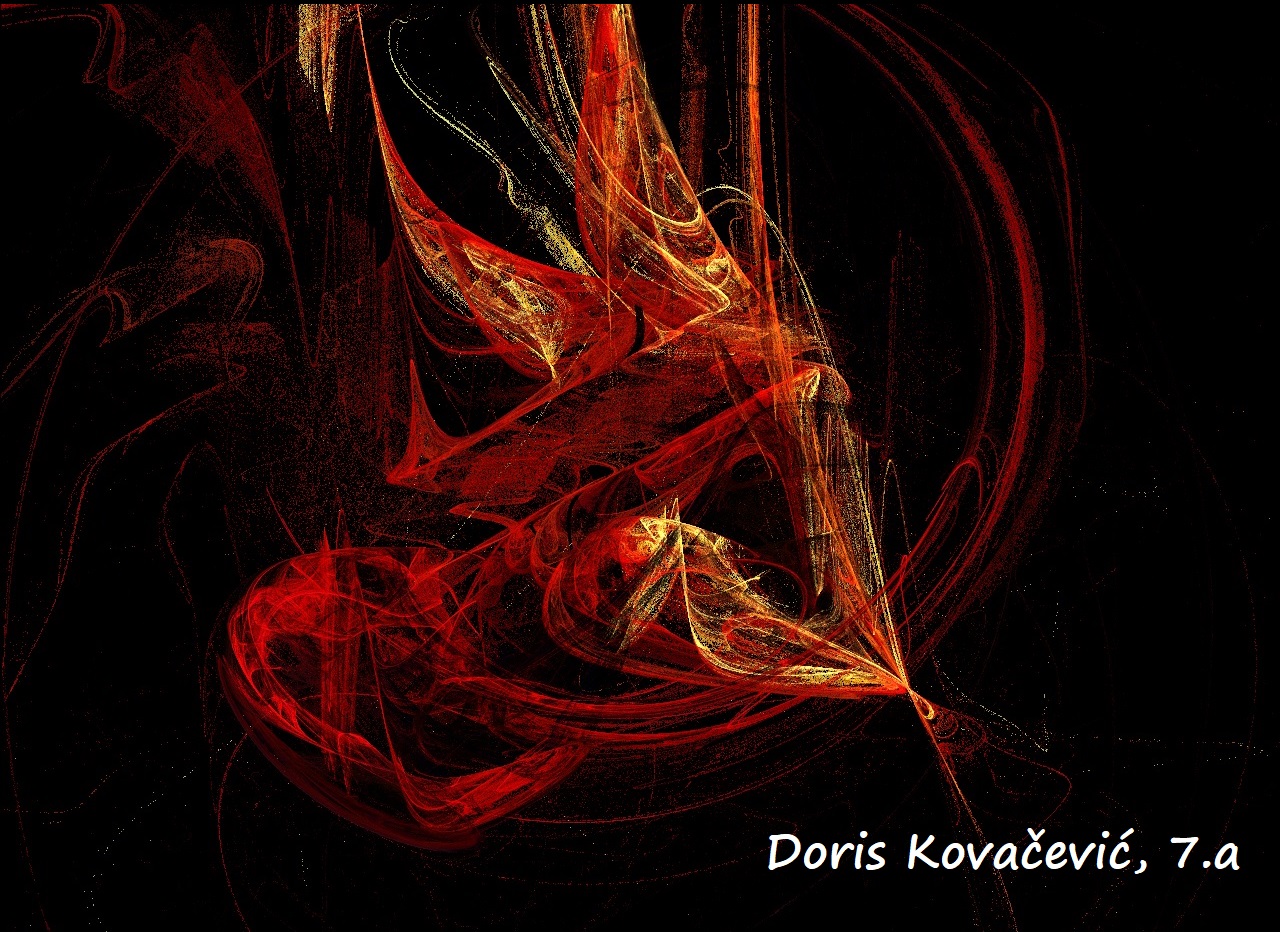 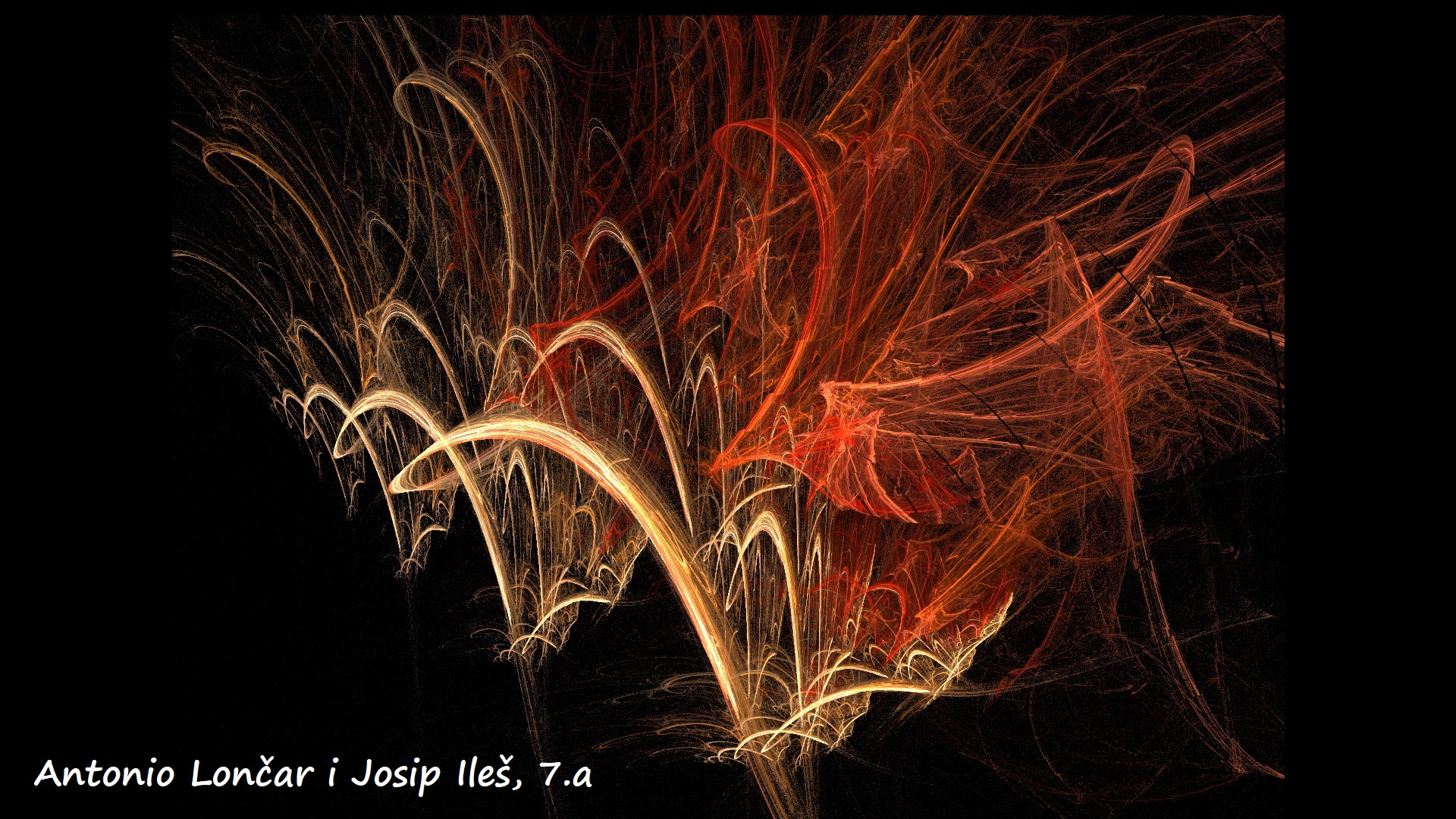 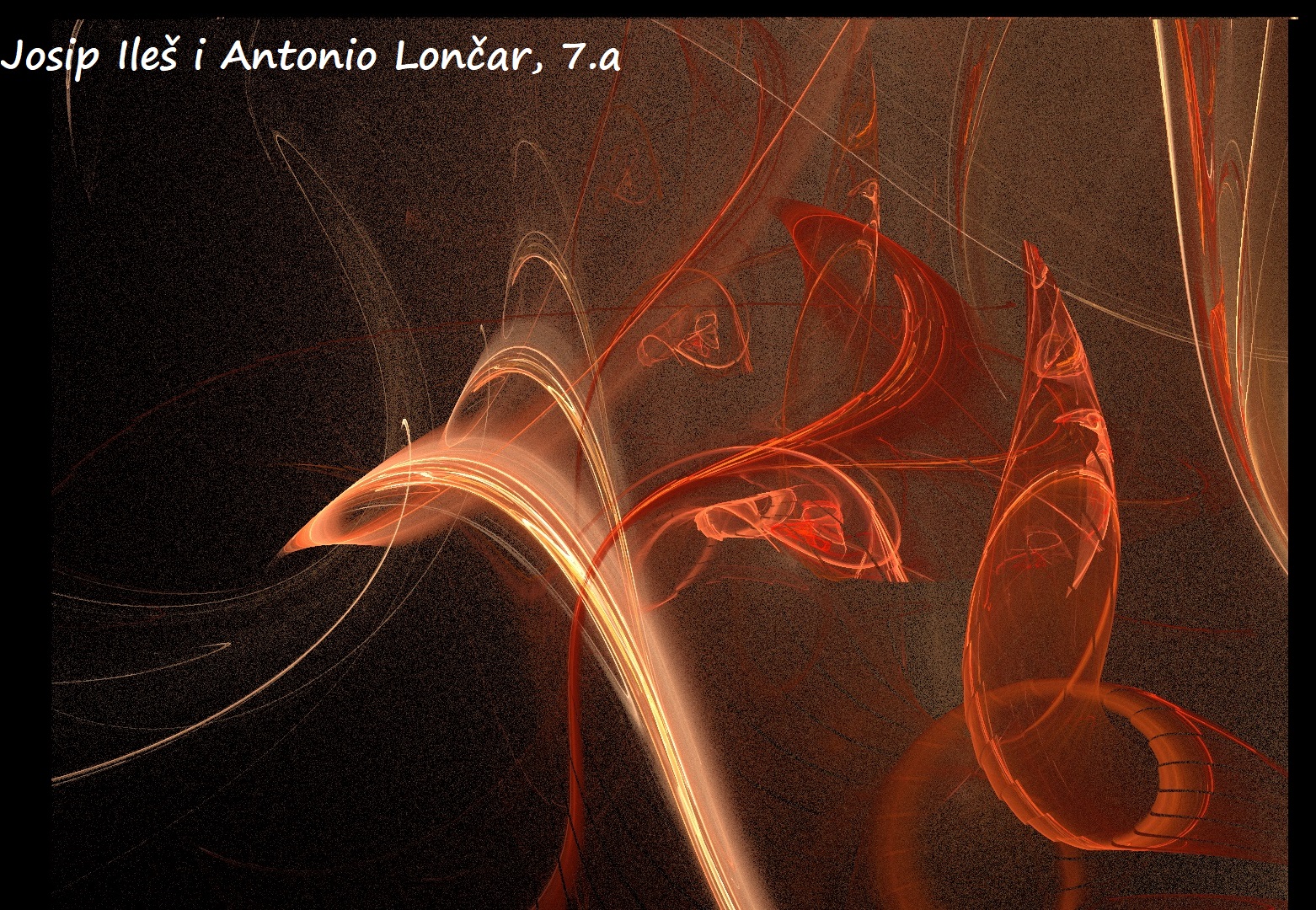 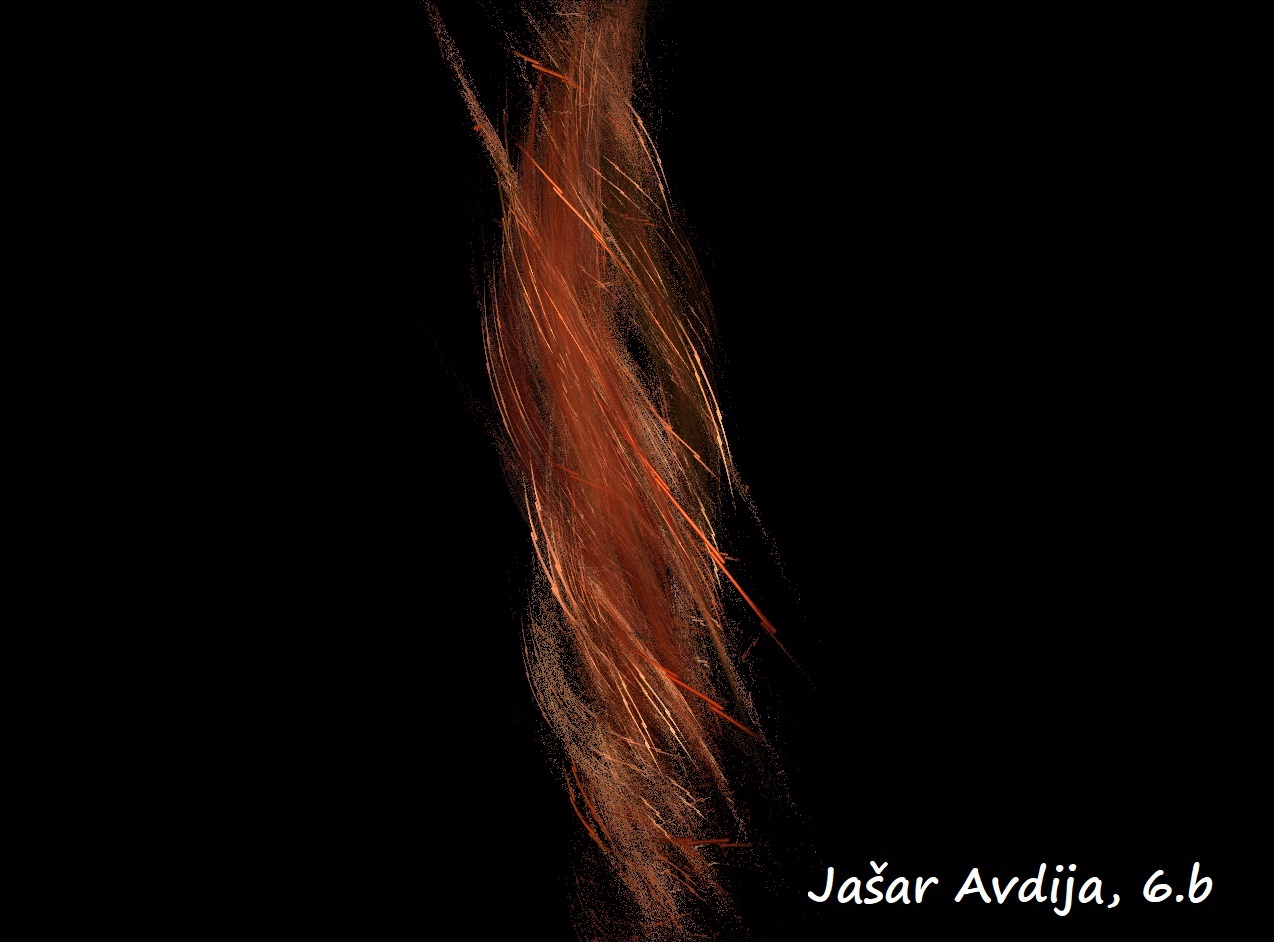 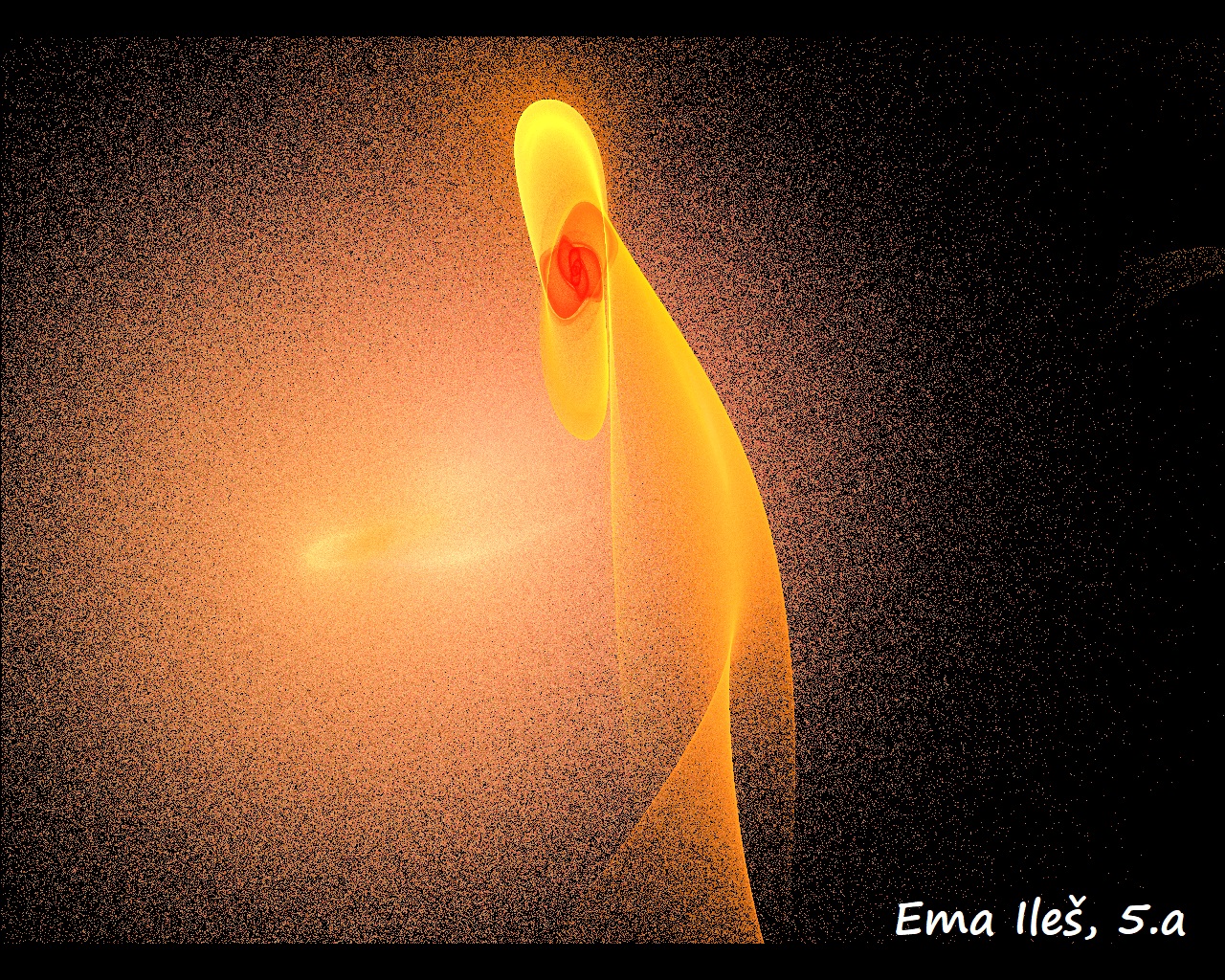 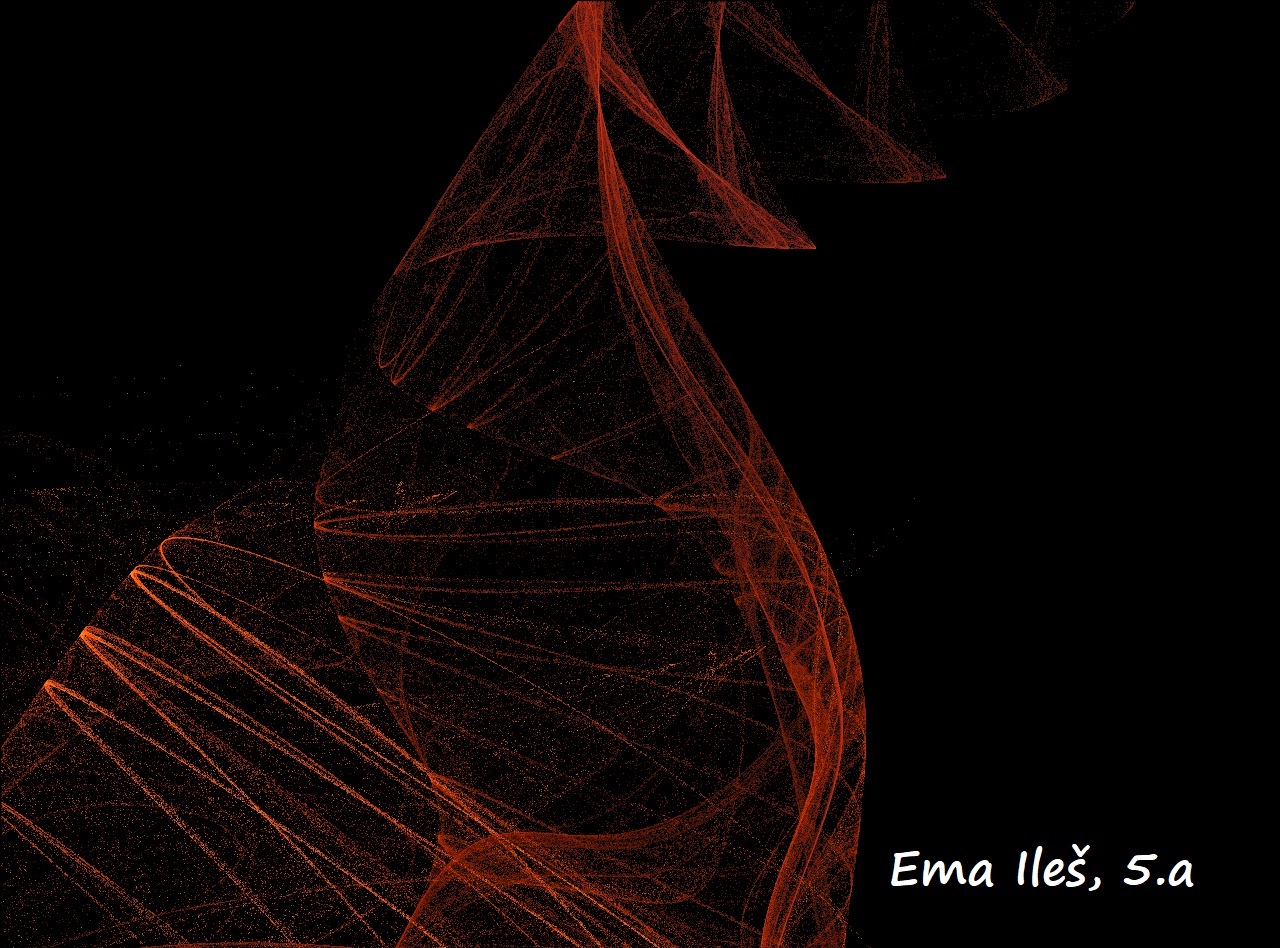 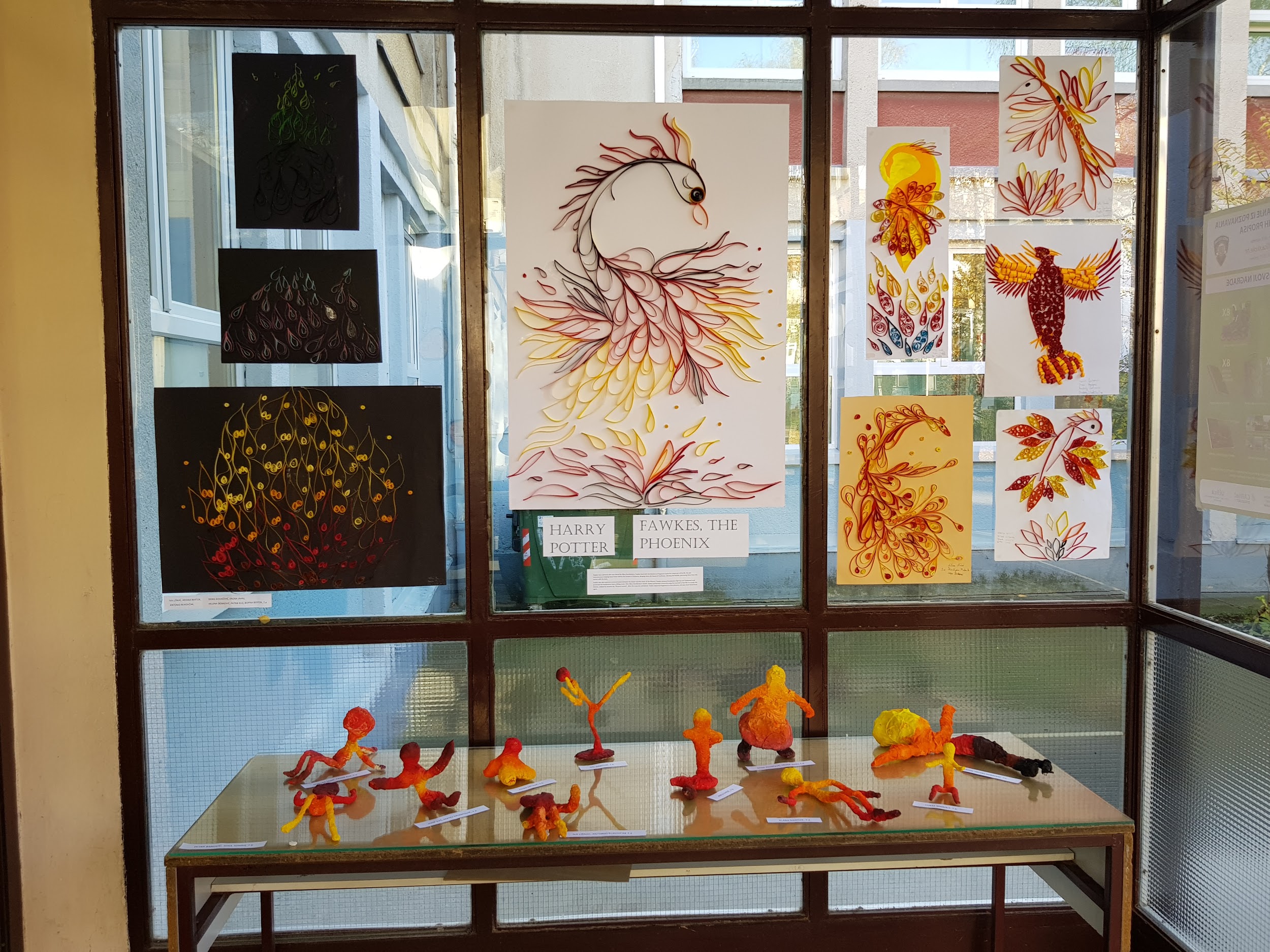 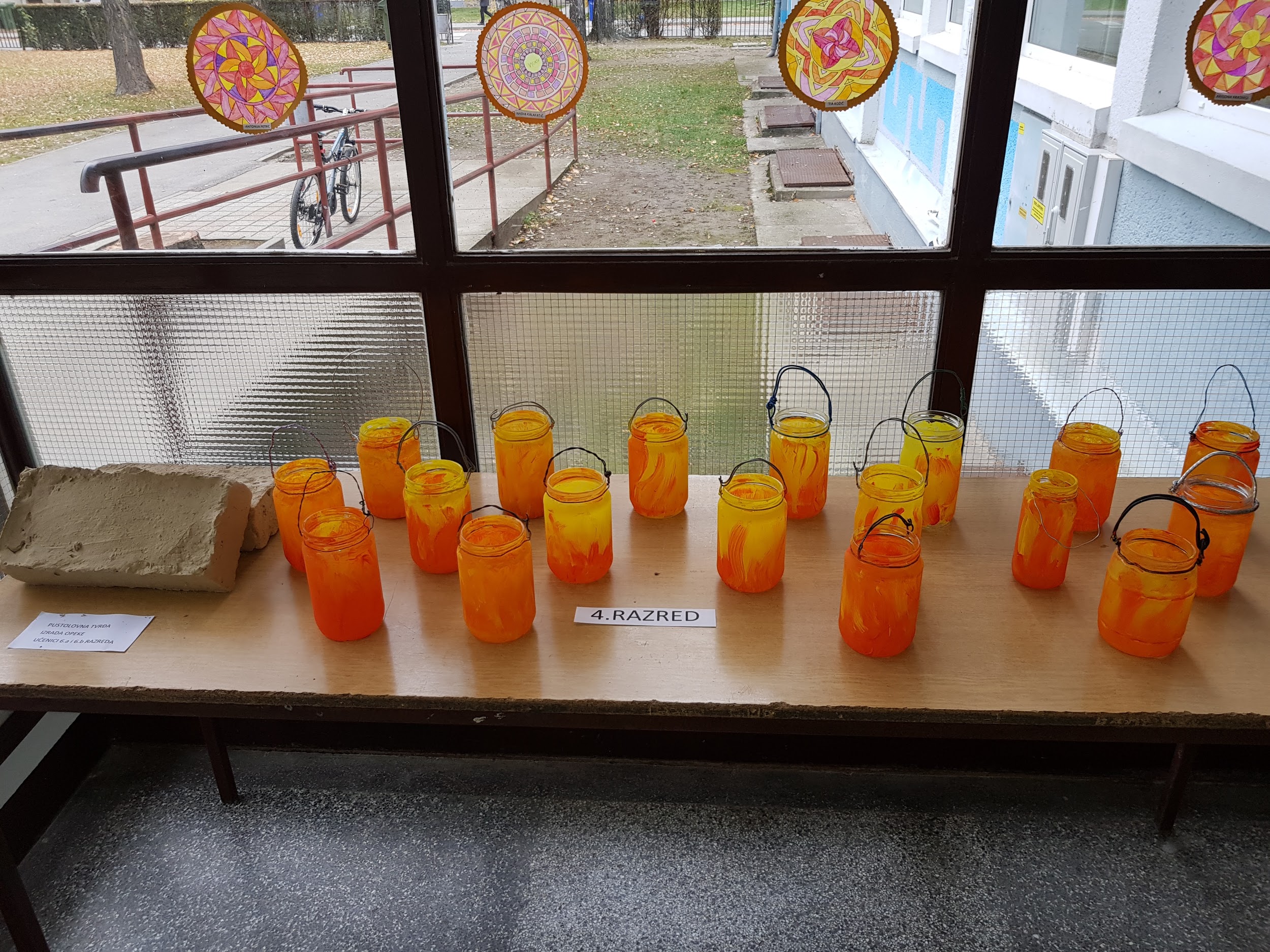 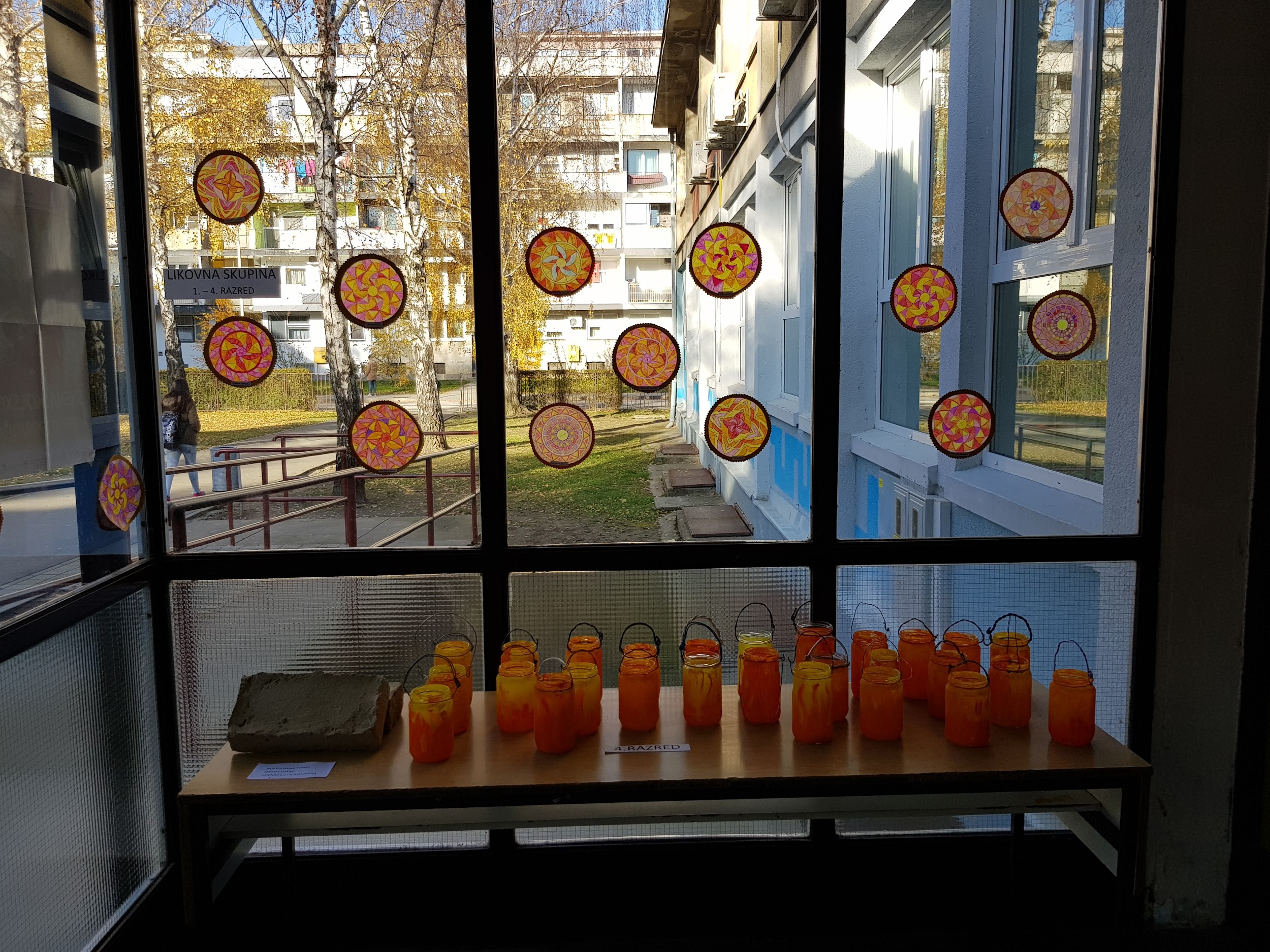 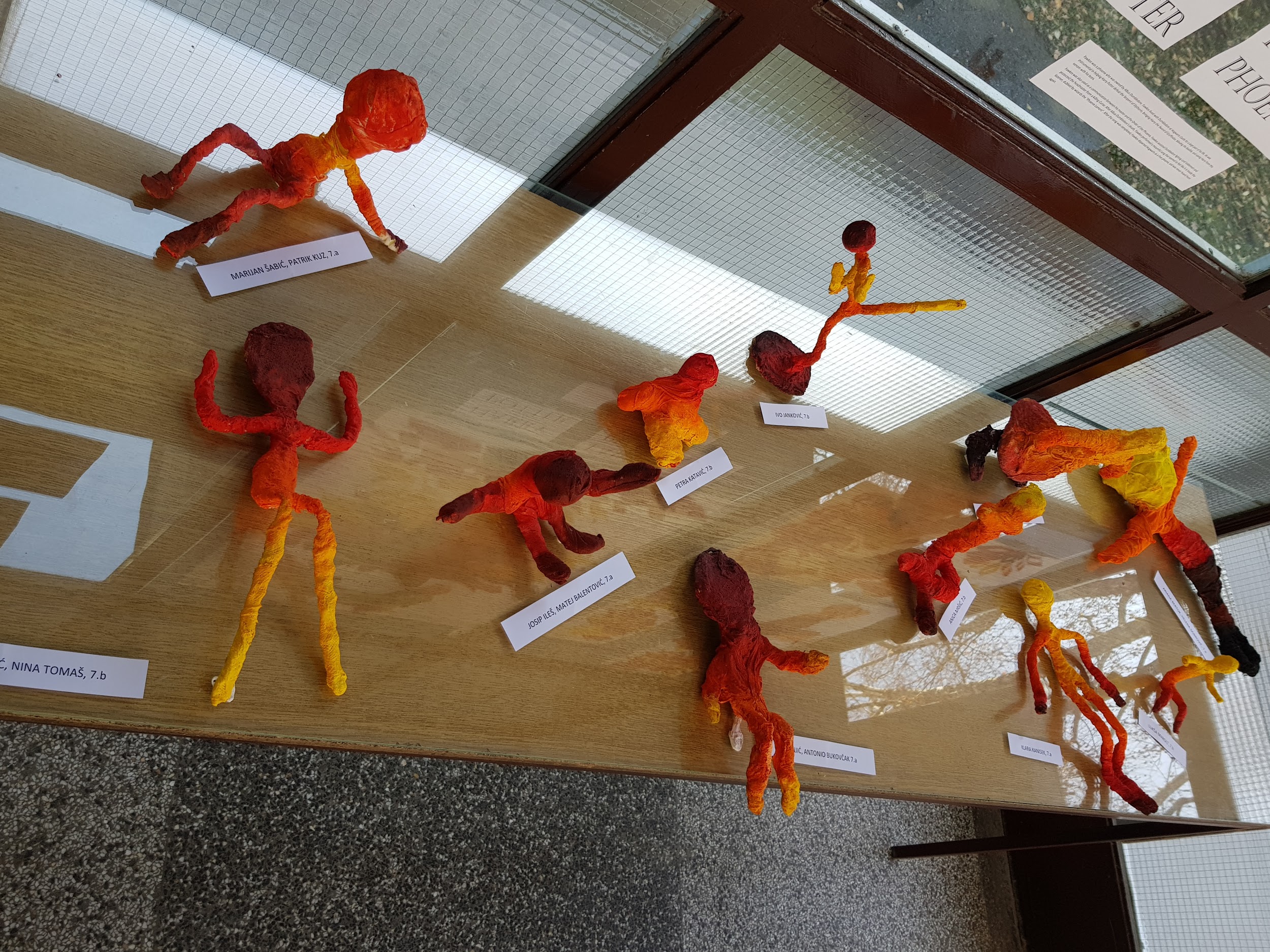 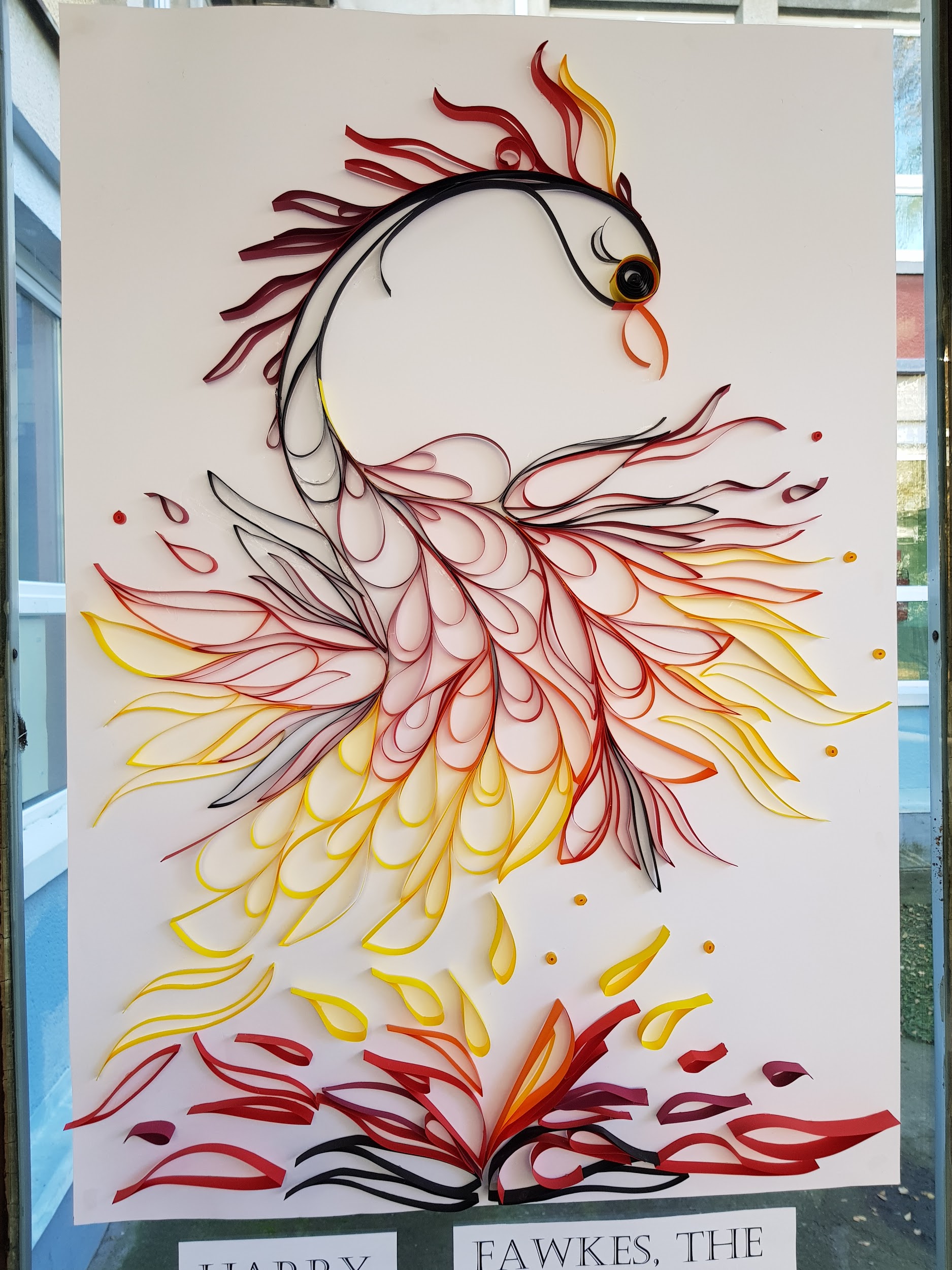 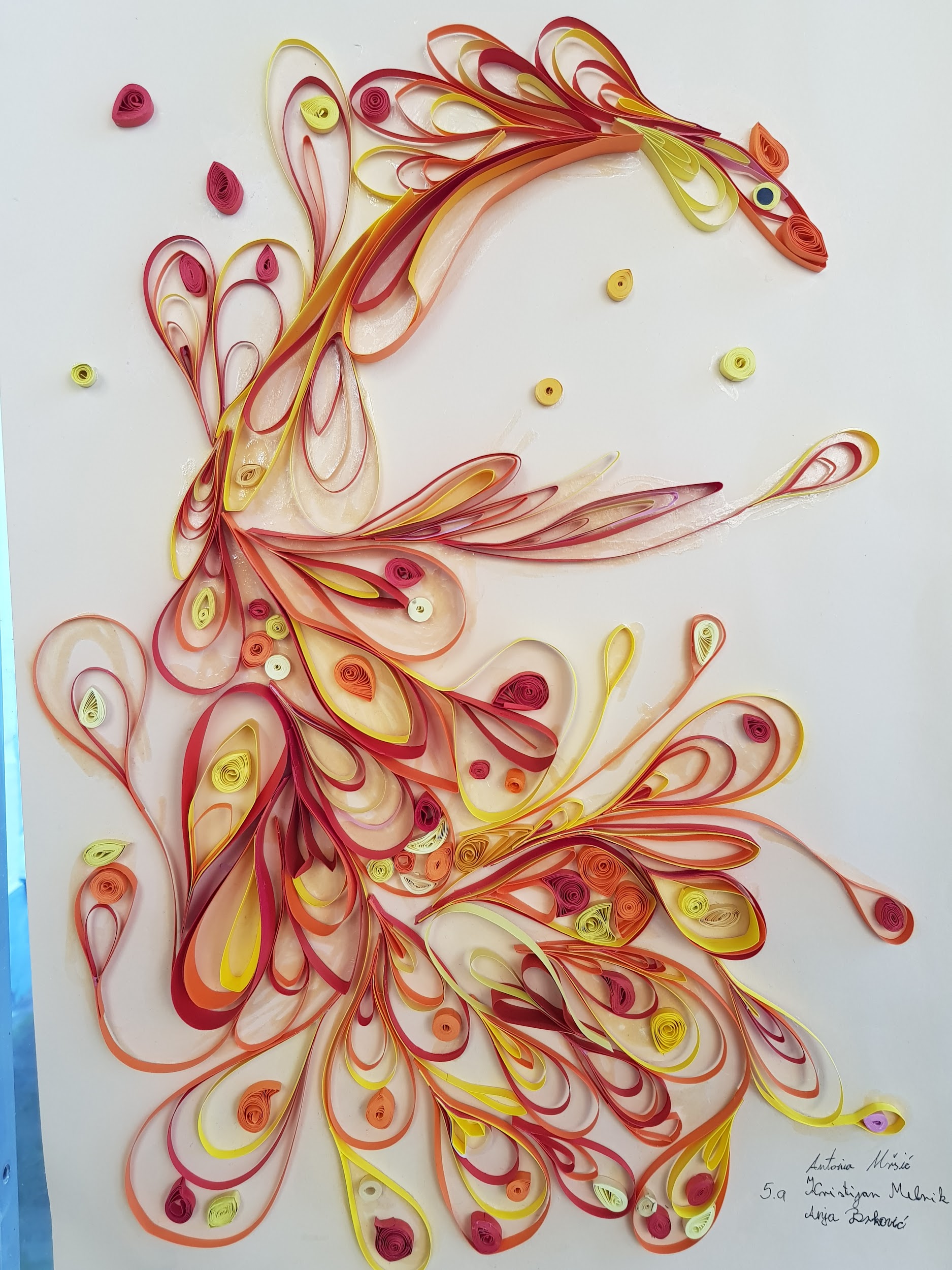 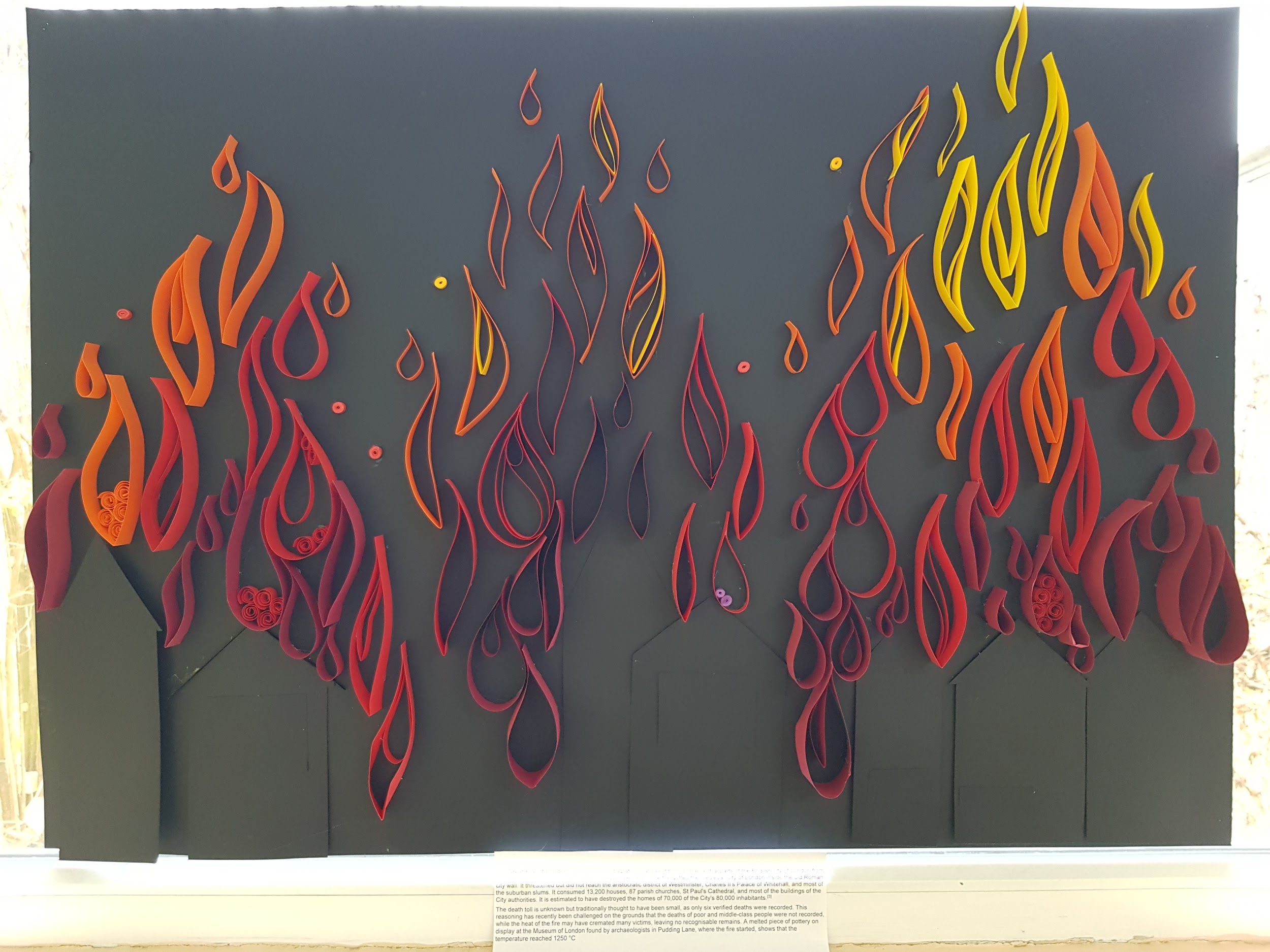 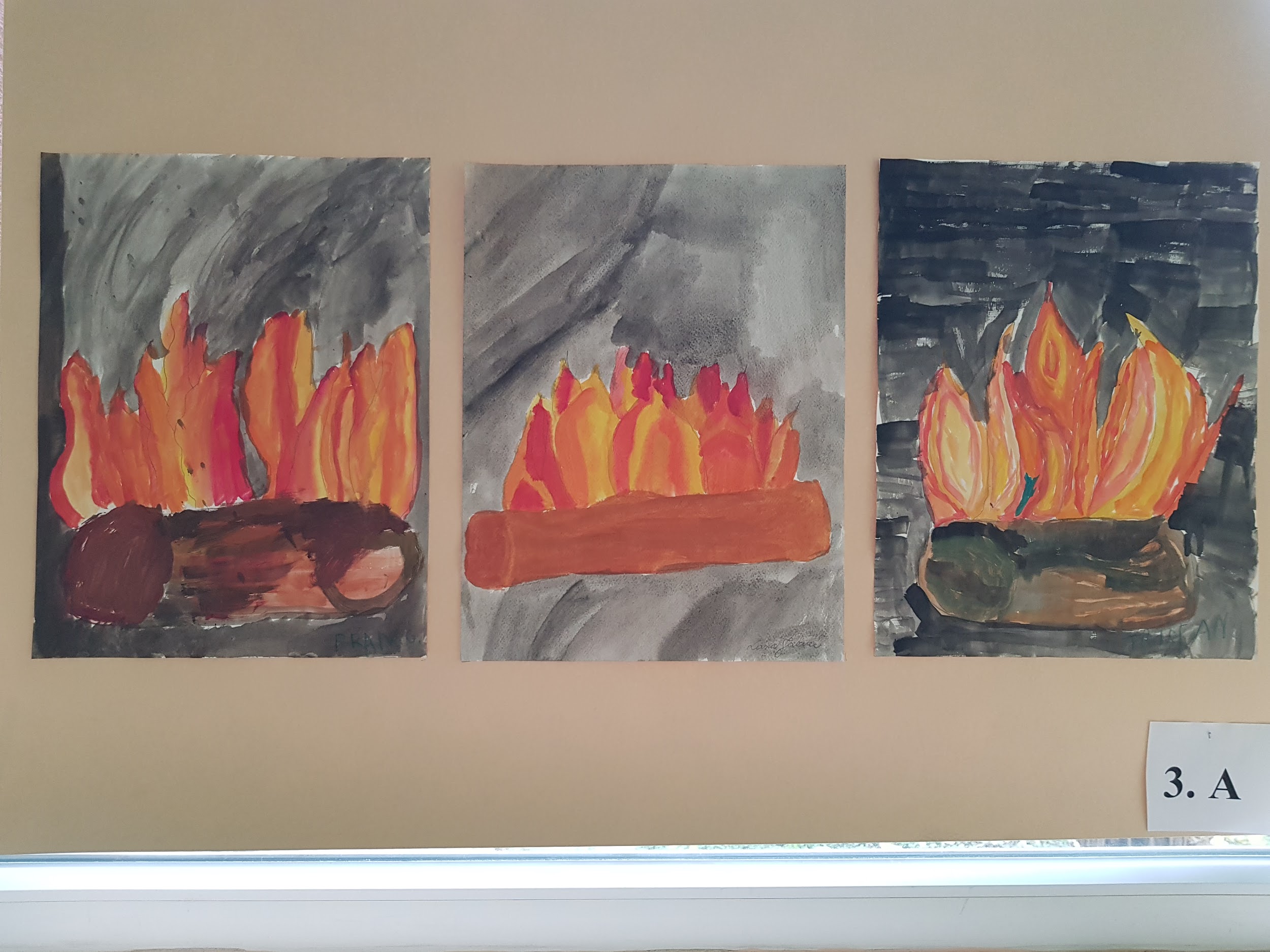 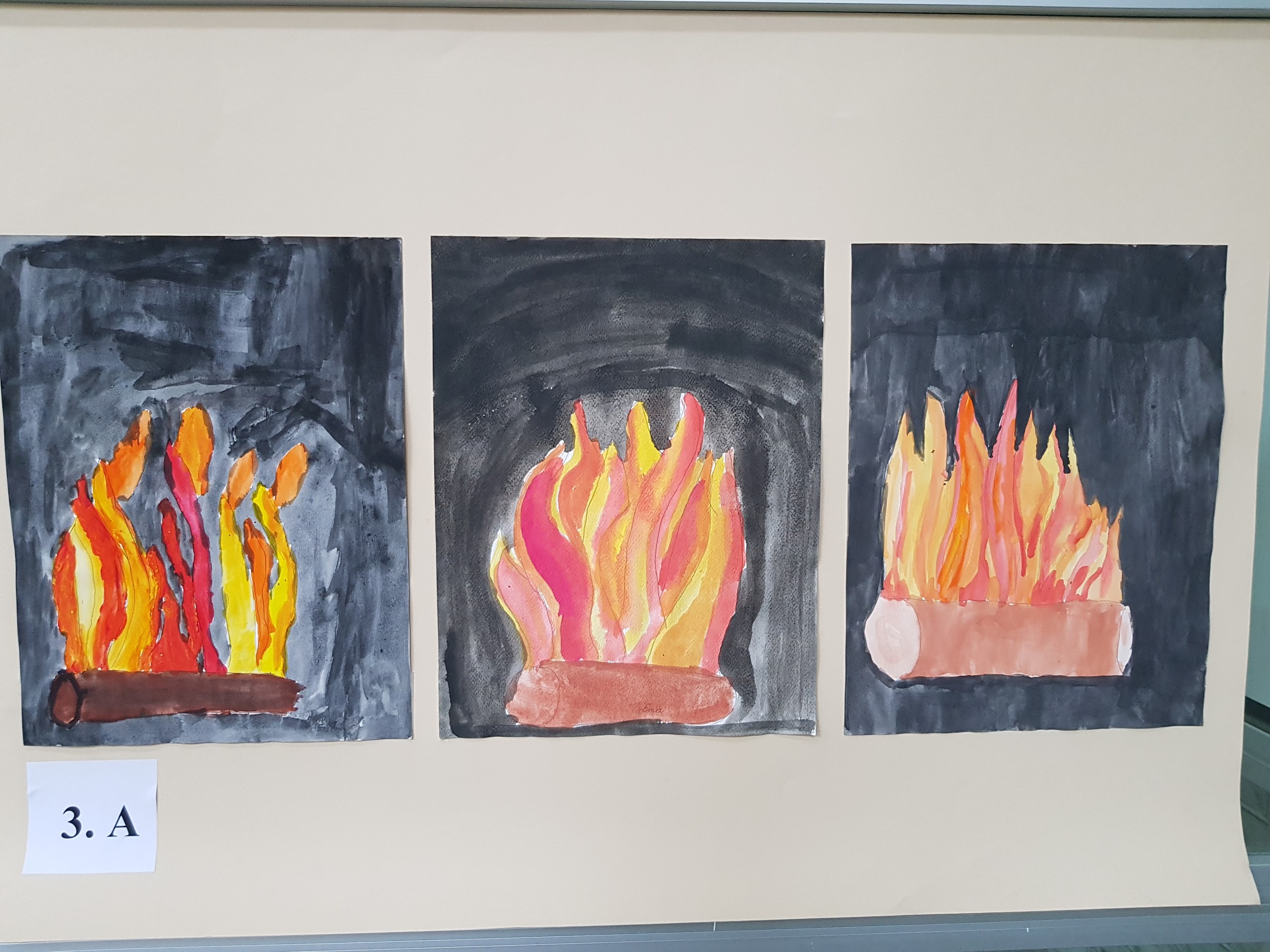 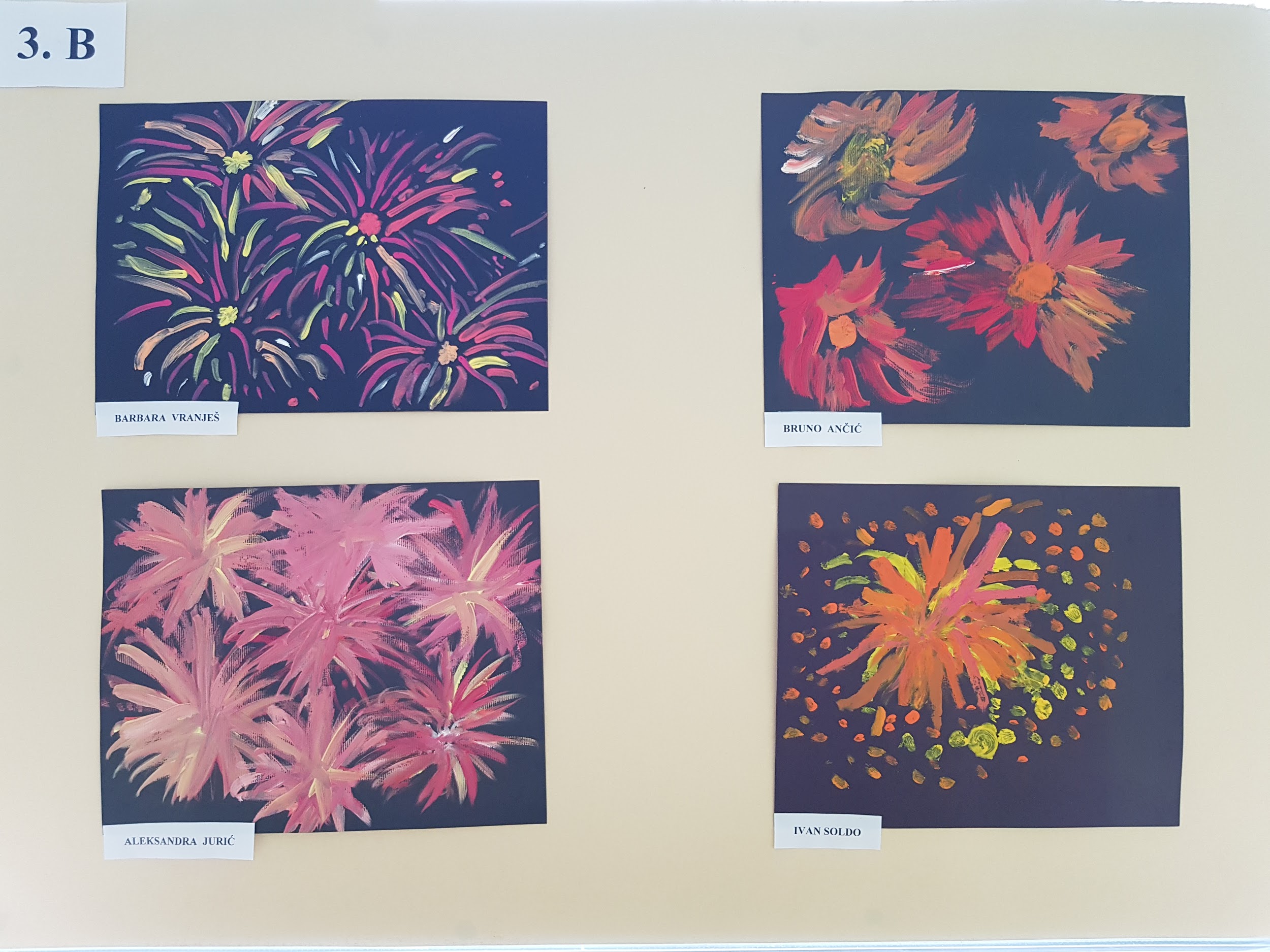 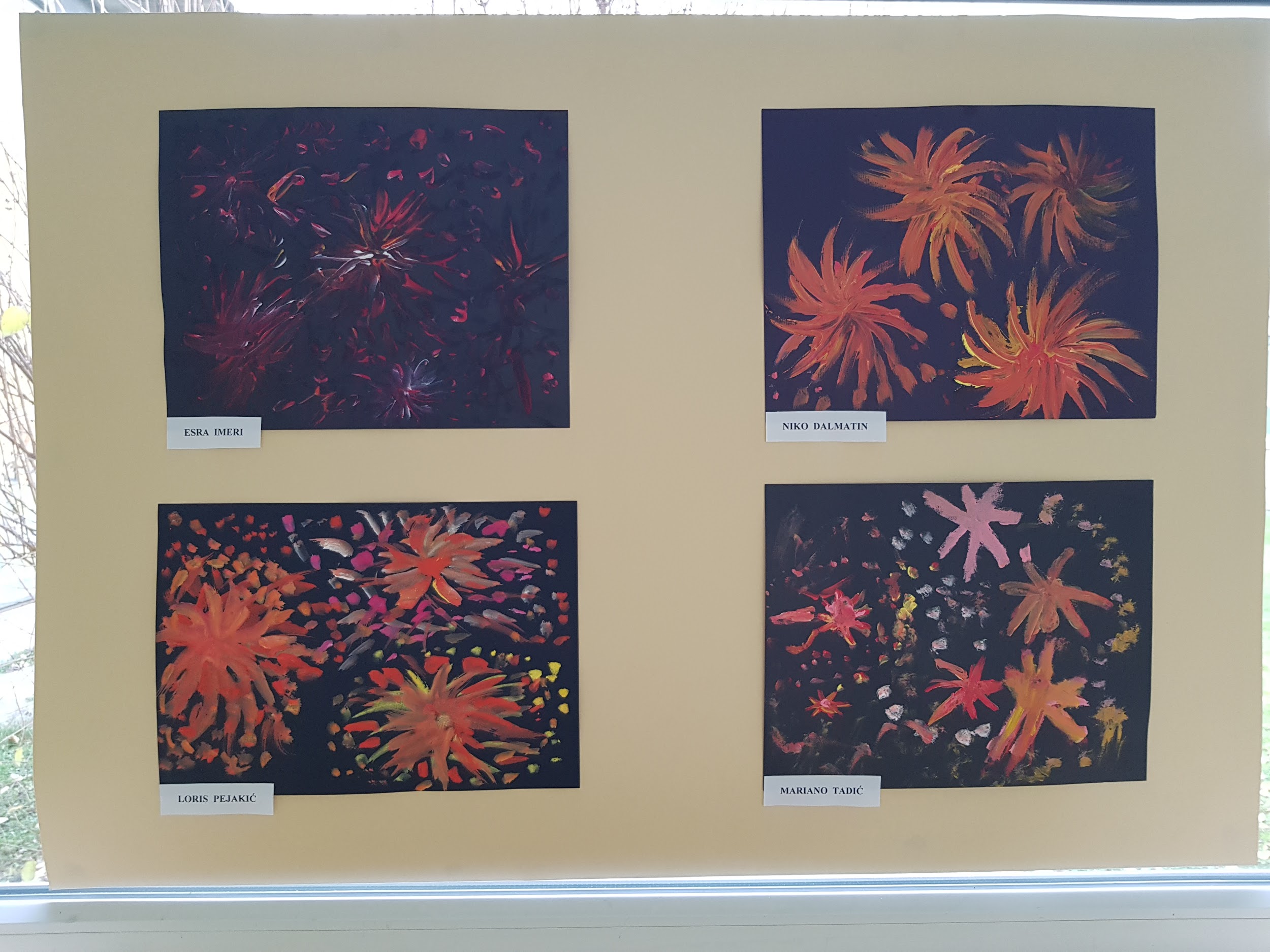 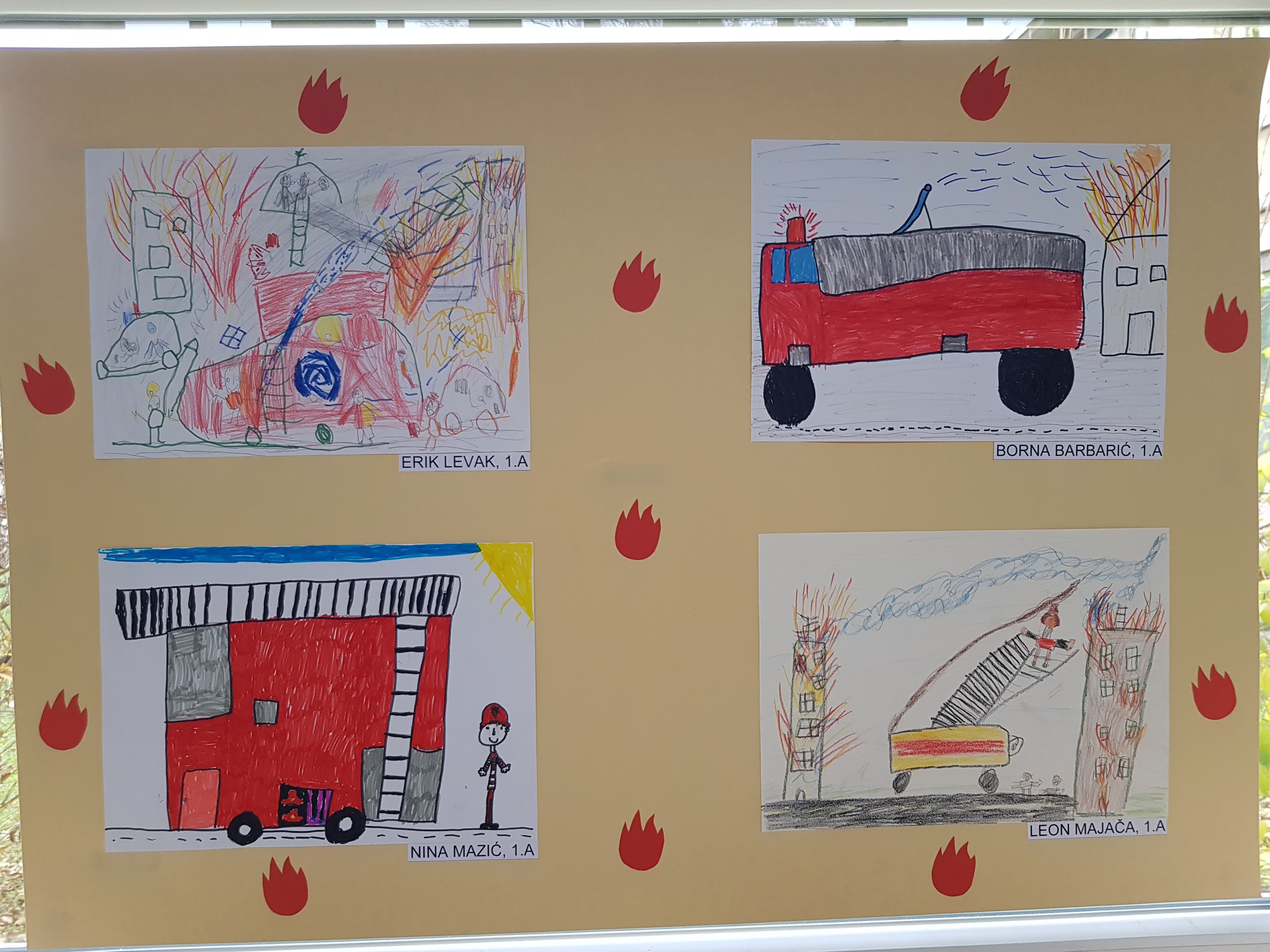 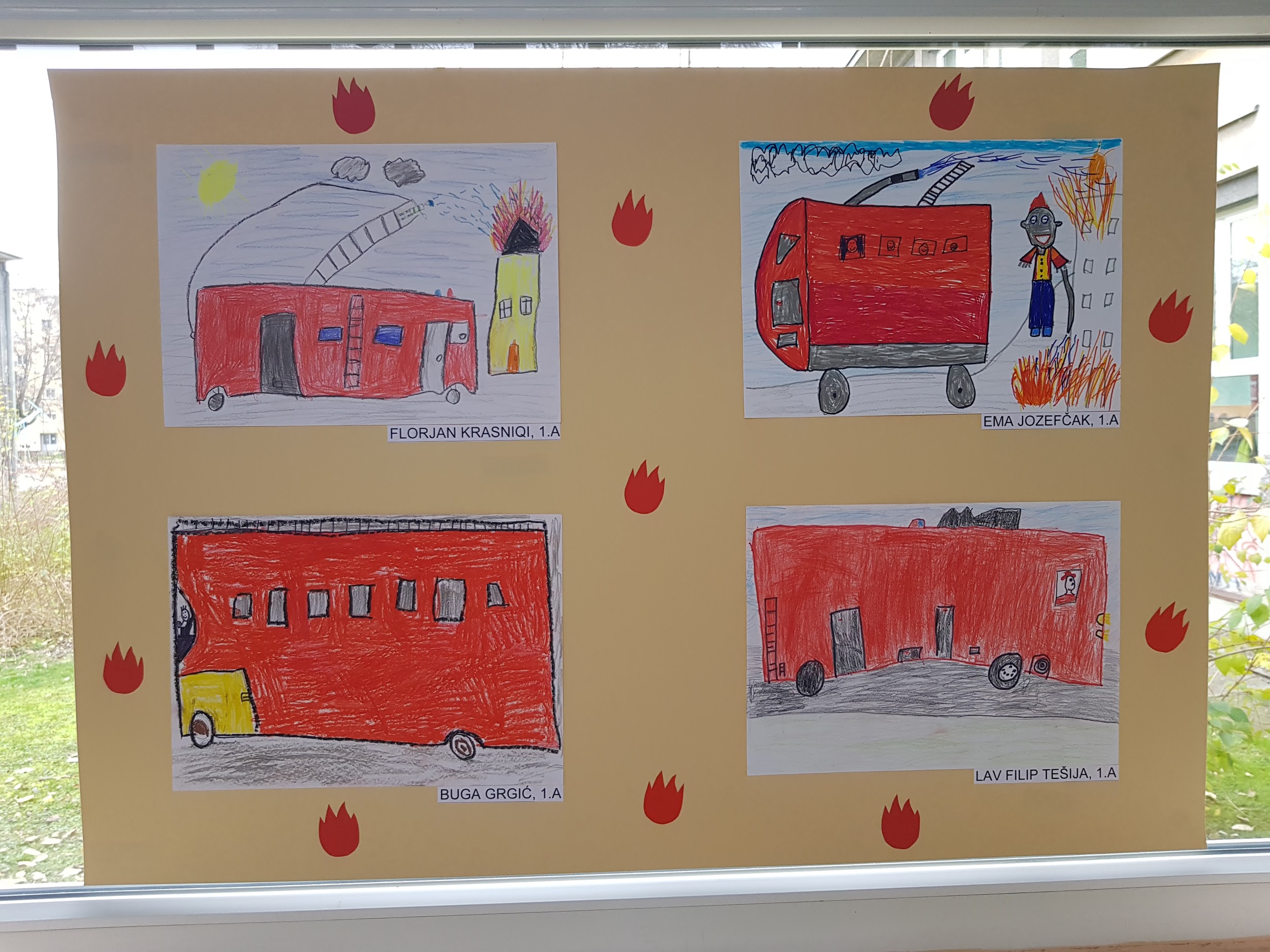 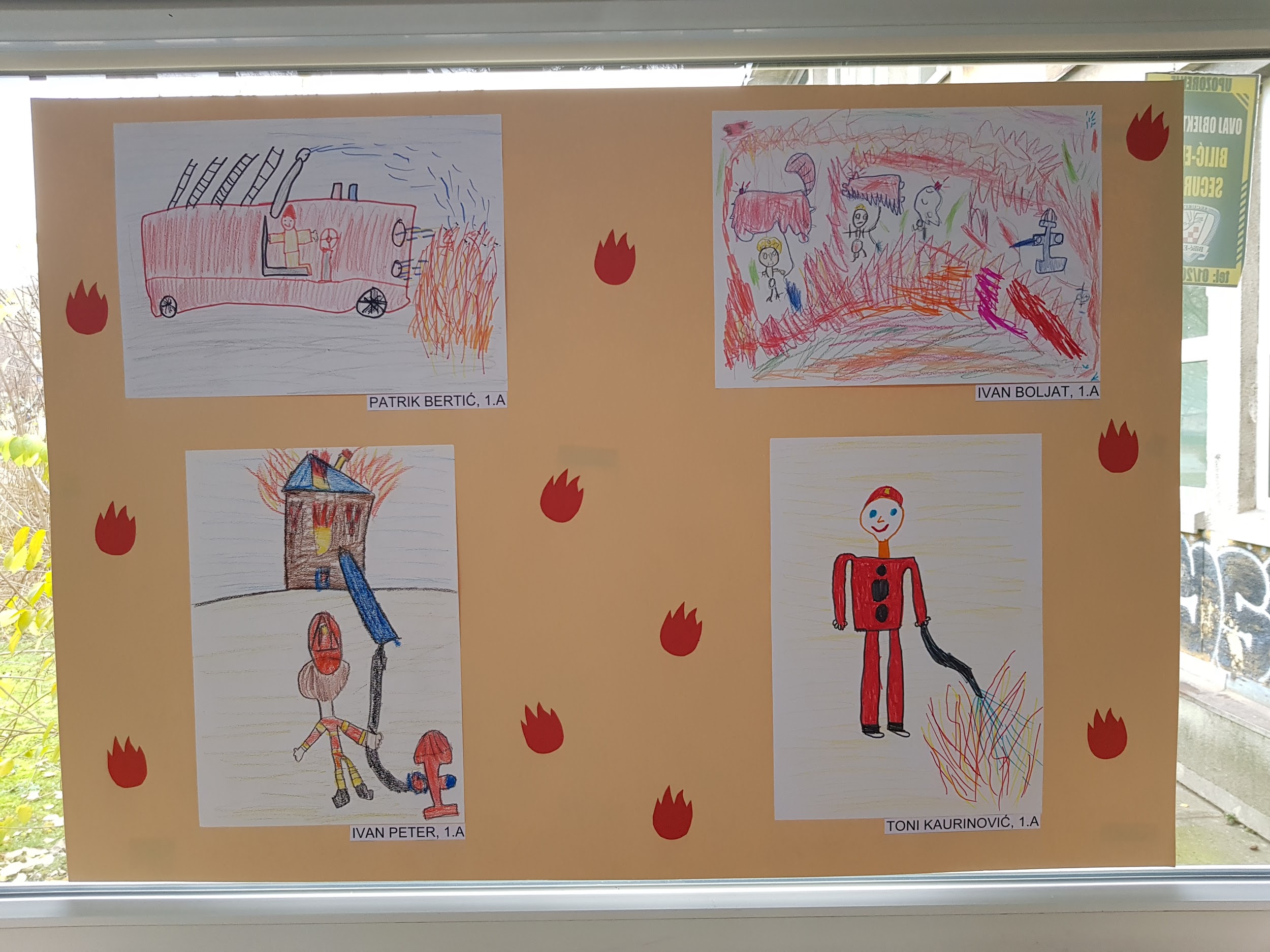 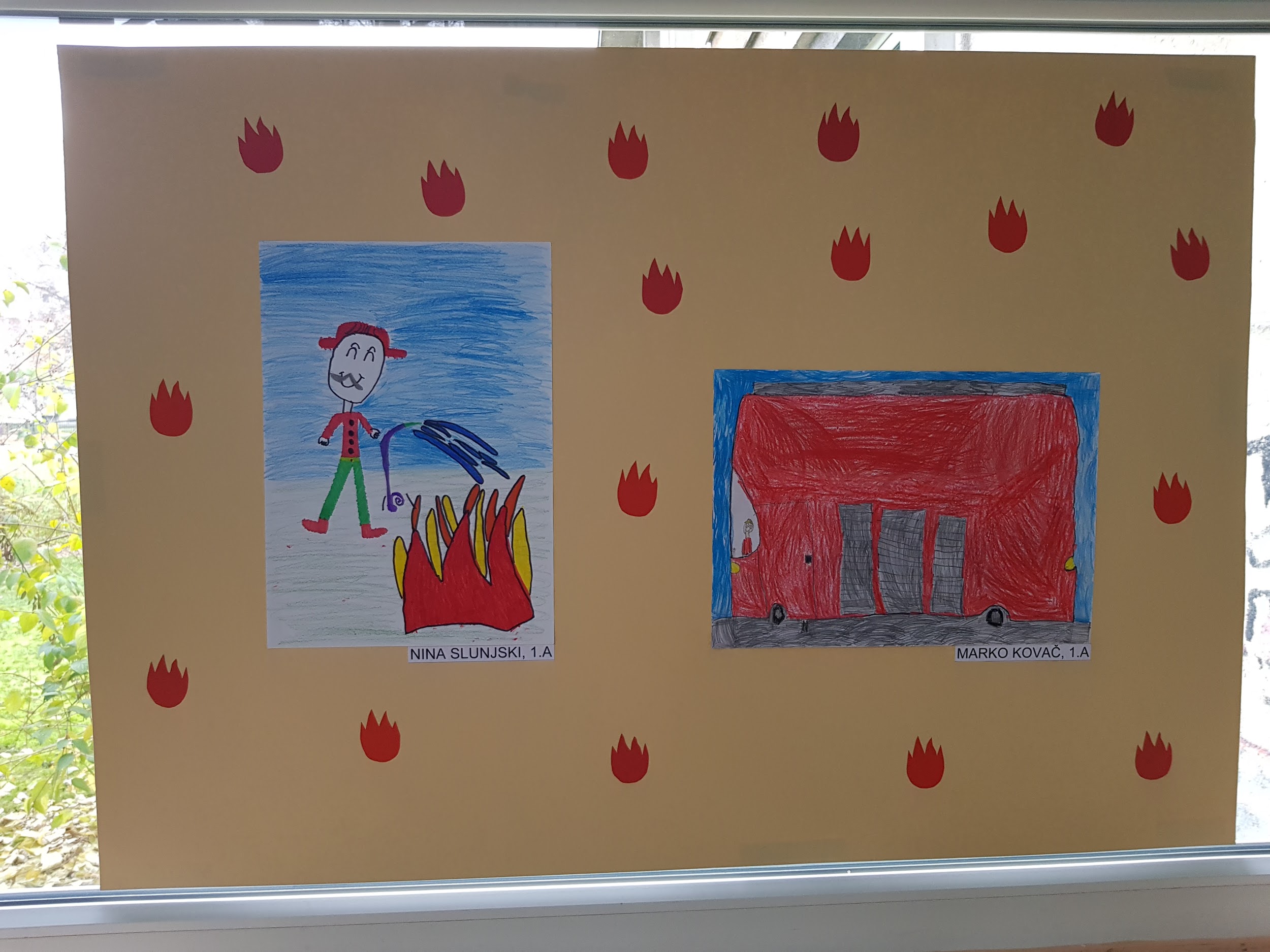 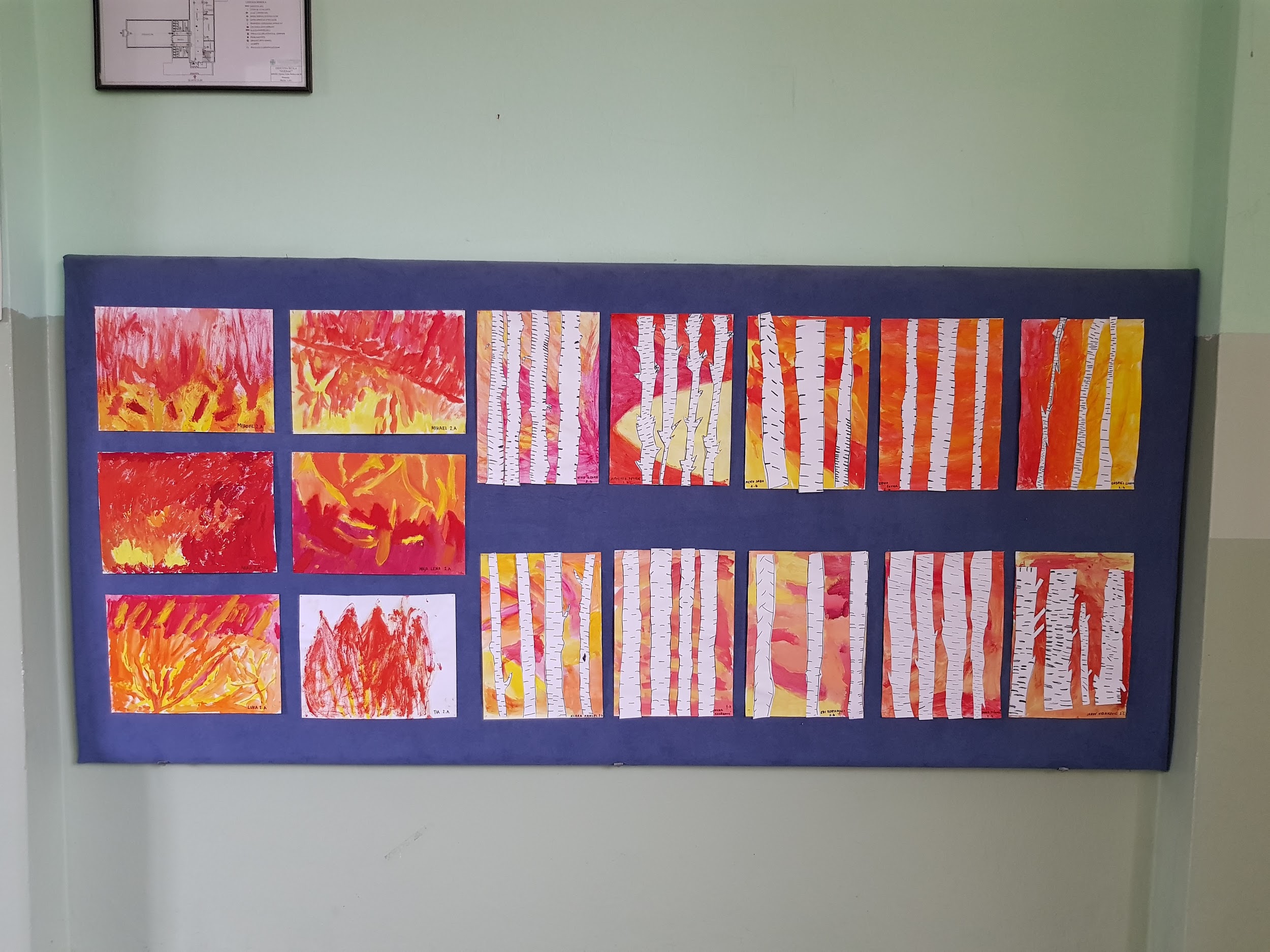 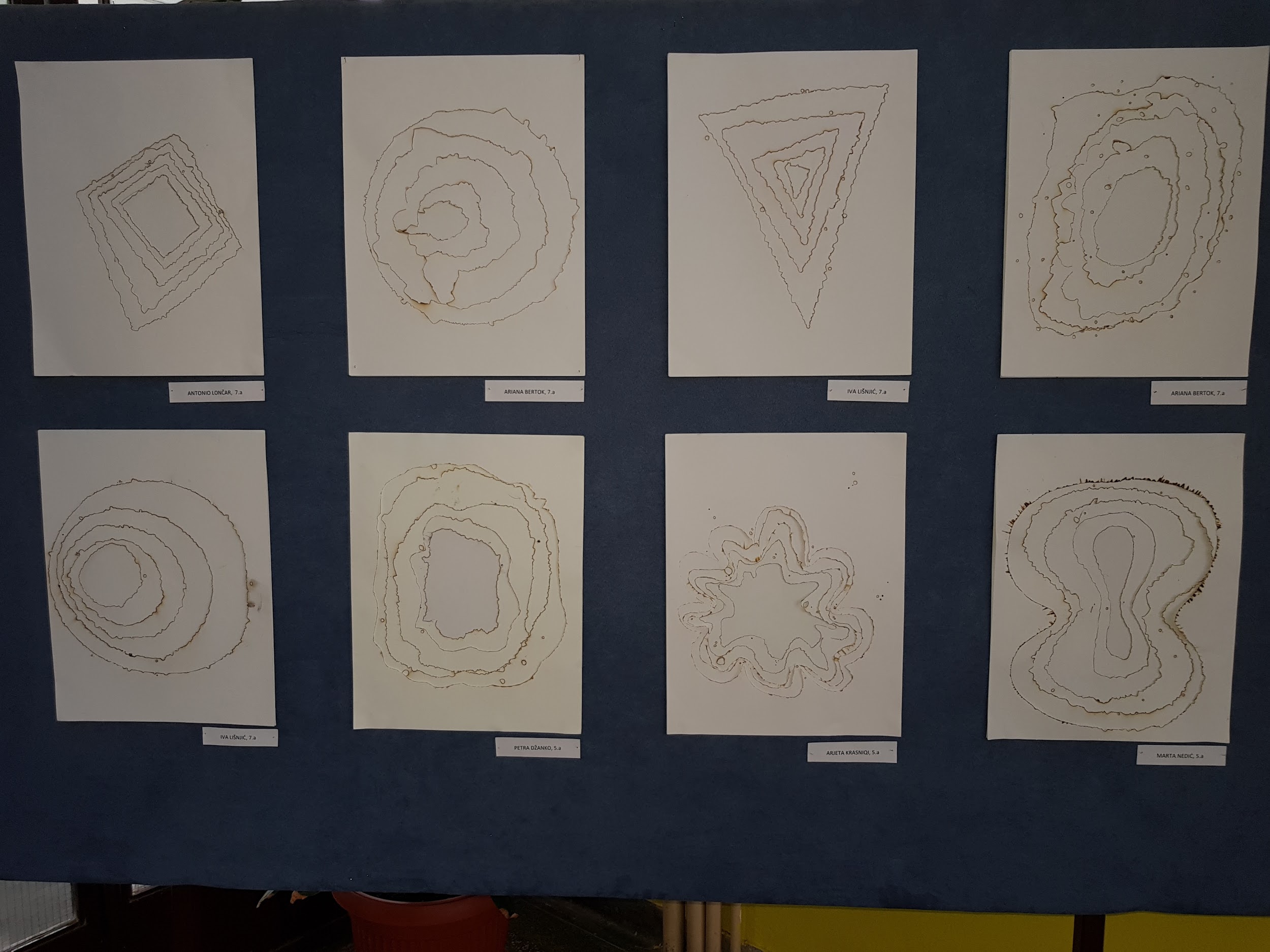 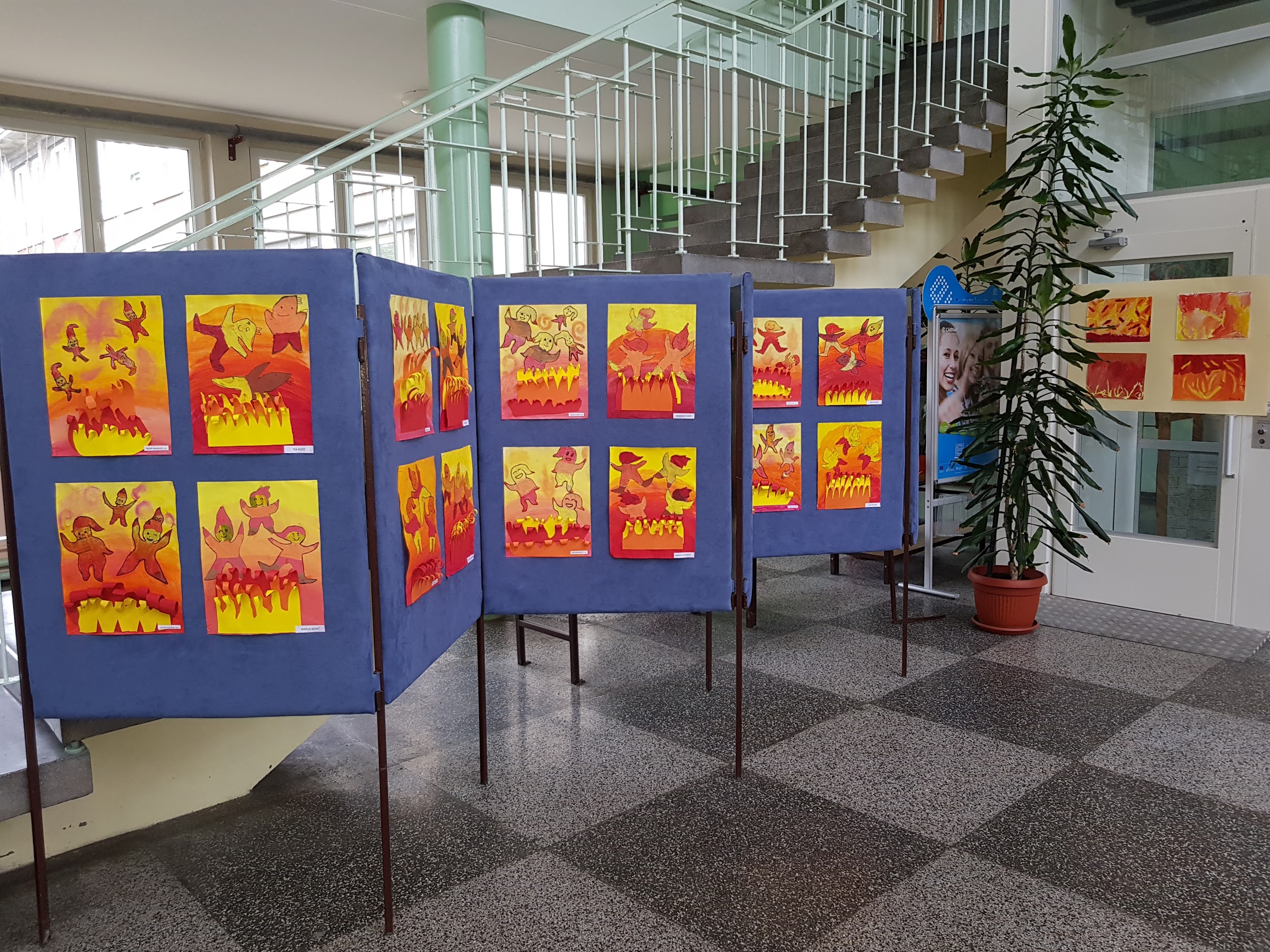 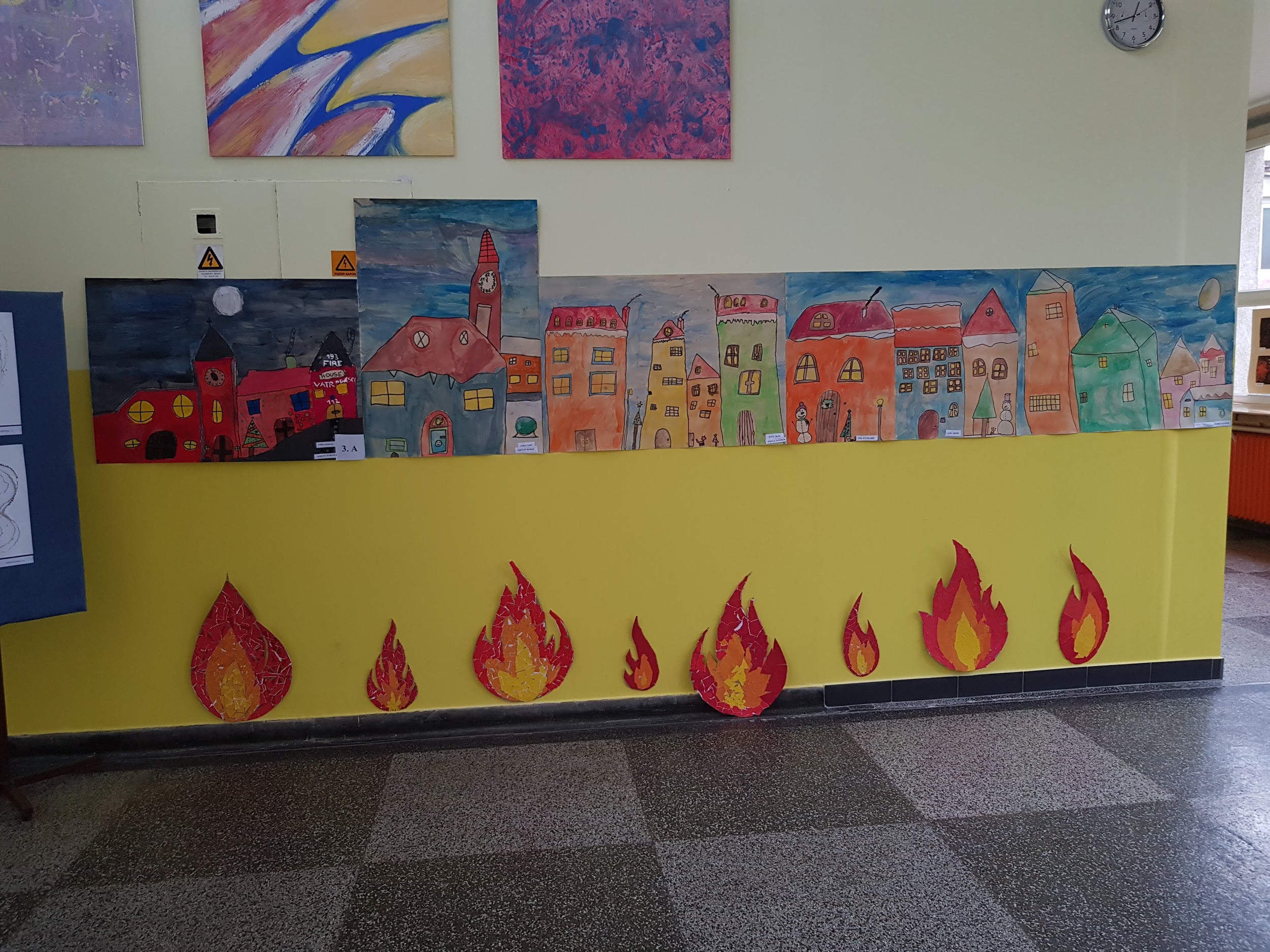